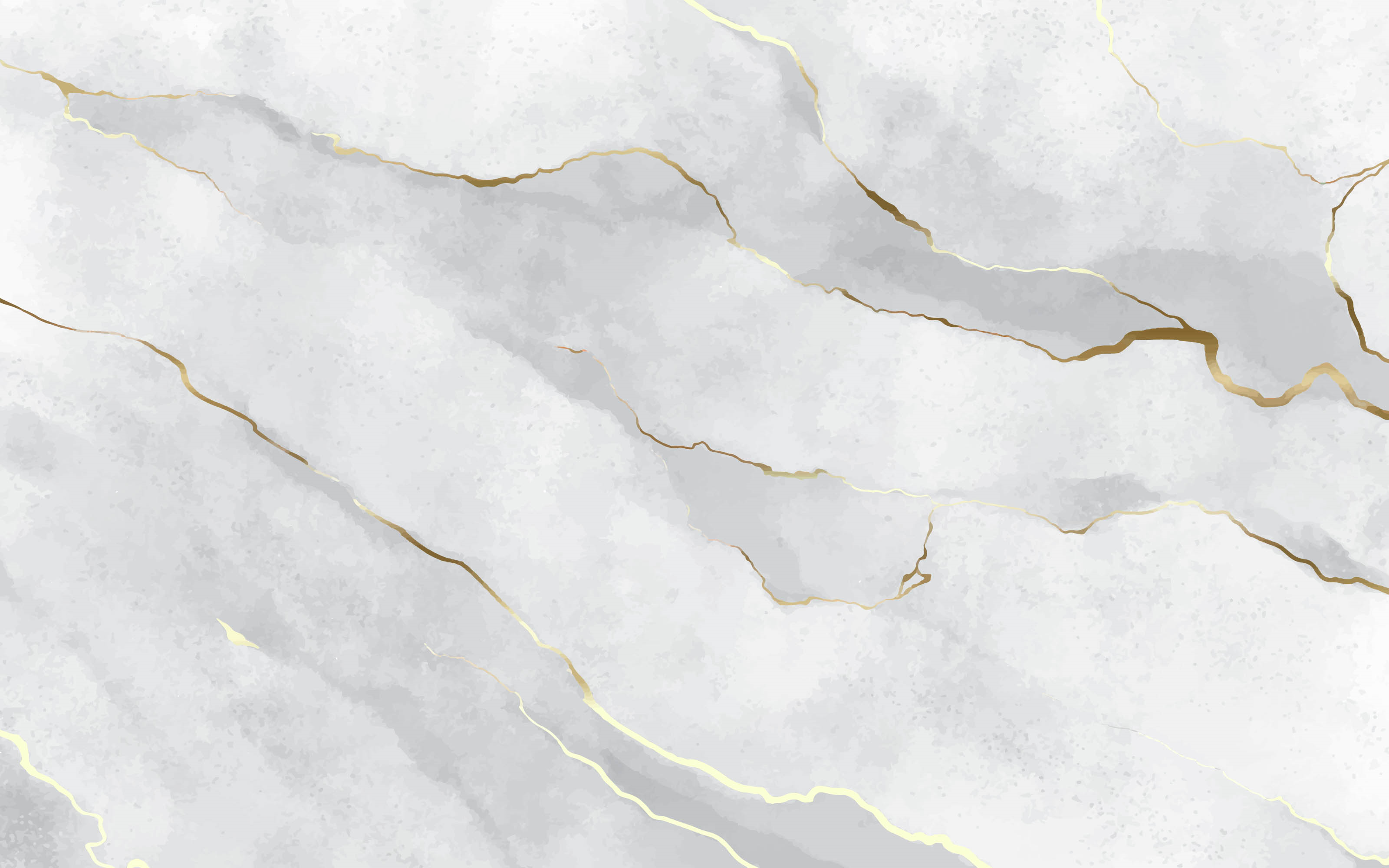 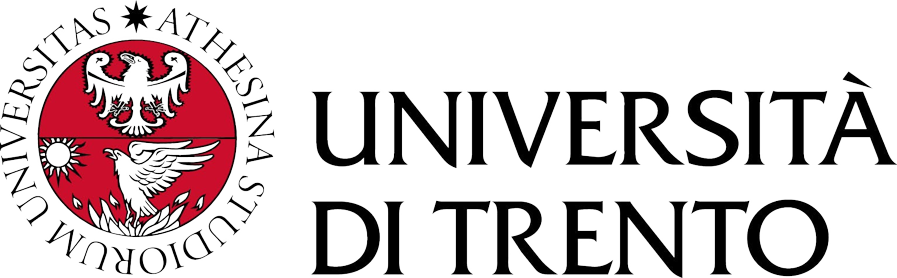 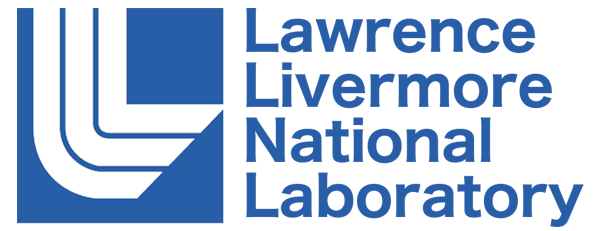 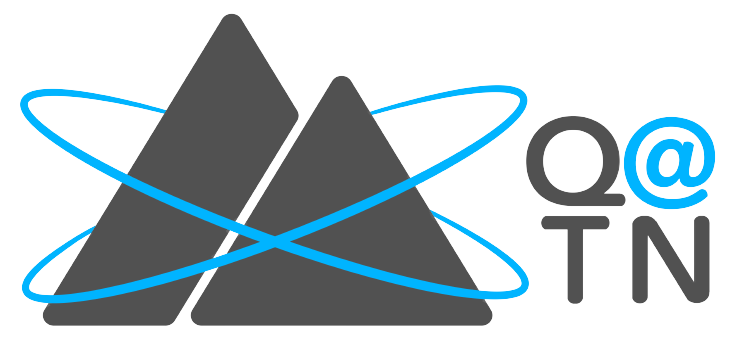 Improving Qubit Readout with Autoencoders
Quantum Science and Technology in Trento
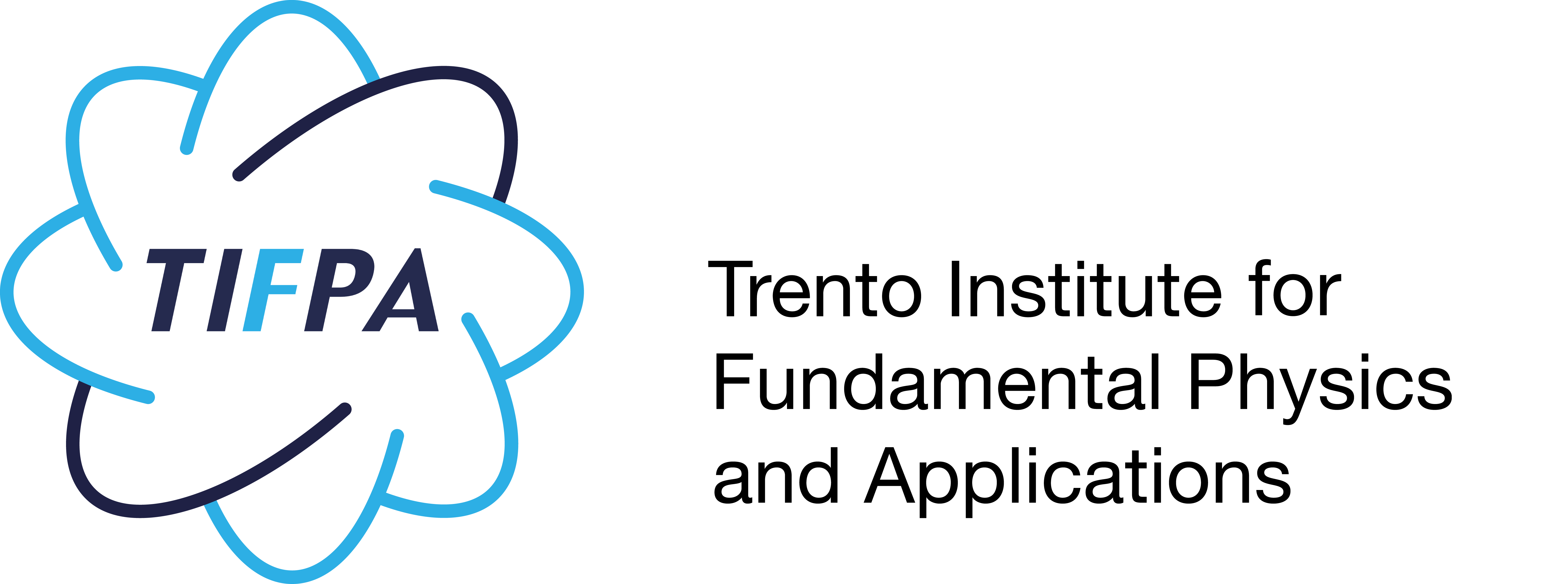 Piero Luchi                                    8 September 2023
ECT* workshop: 
Many Body Quantum Physics and Machine Learning
1
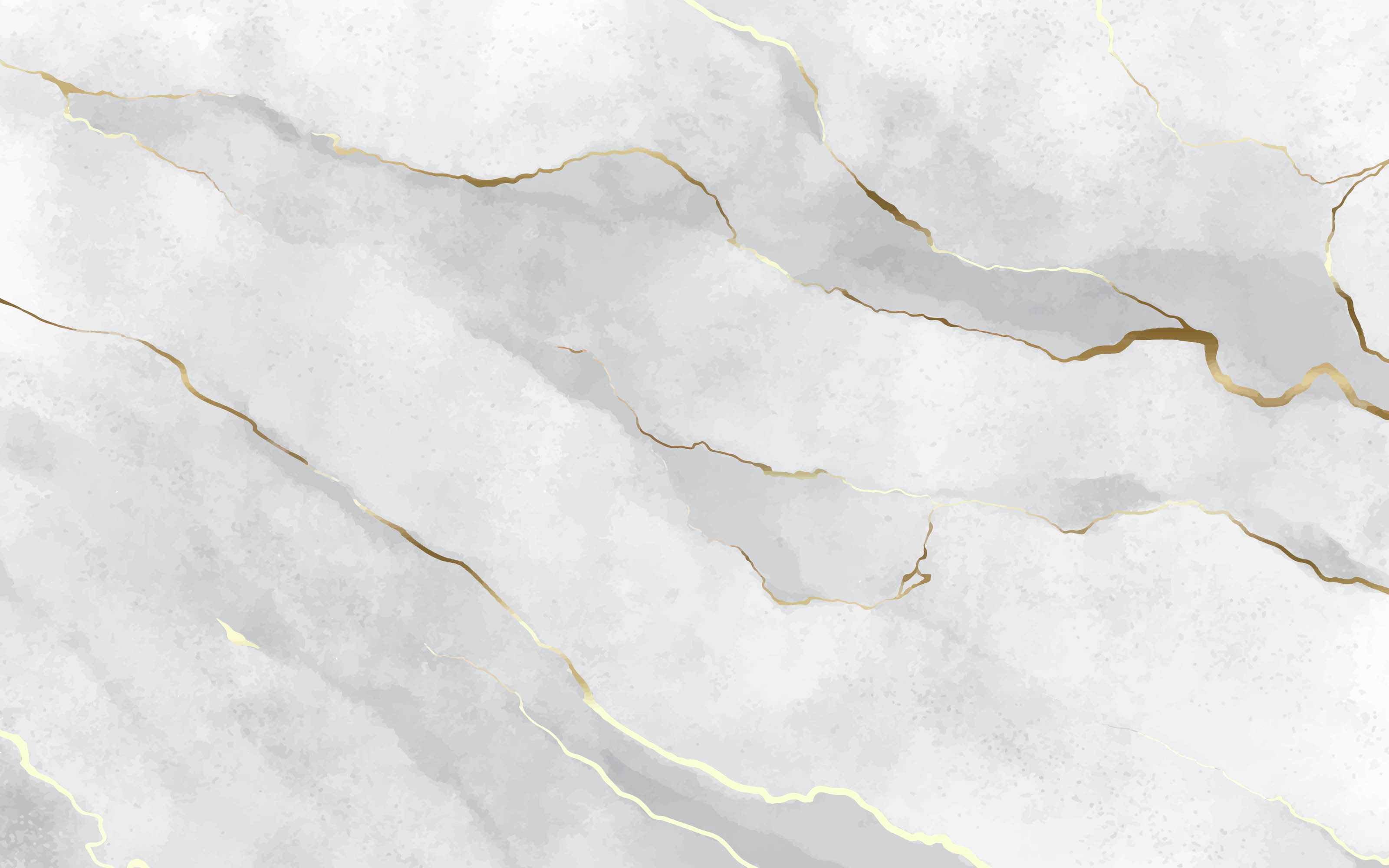 Outline
Dispersive qubit readout for superconducting qubits
Standard readout models
Improving qubit readout with autoencoders
2
Qubit – Cavity system
Qubit - readout cavity system described by Jaynes-Cumming model:
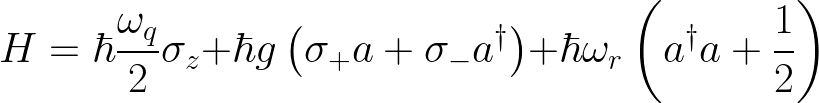 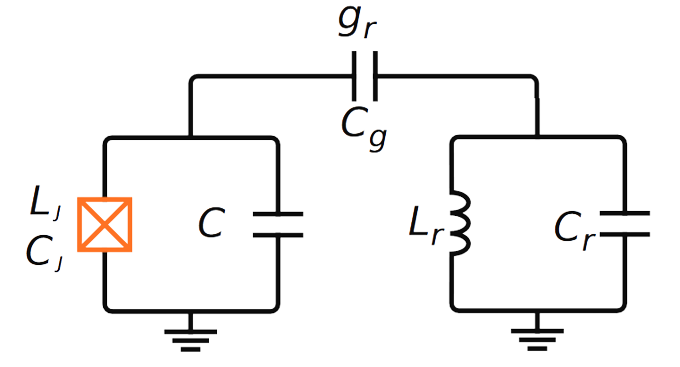 3
Dispersive Regime
Dispersive Readout approach 
 Write the equation in the dispersive regime
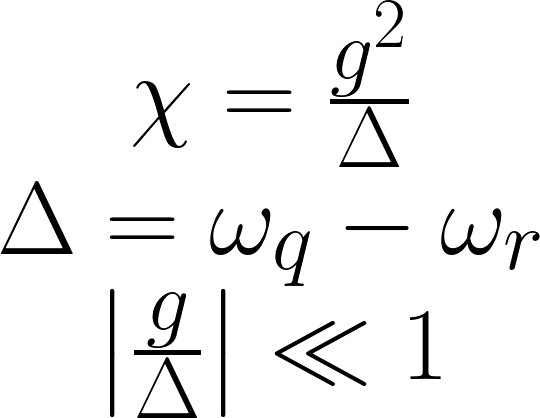 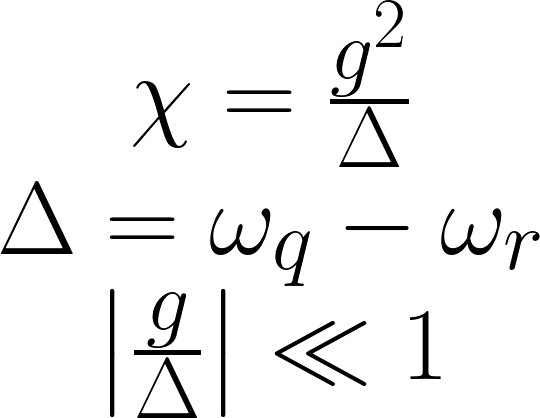 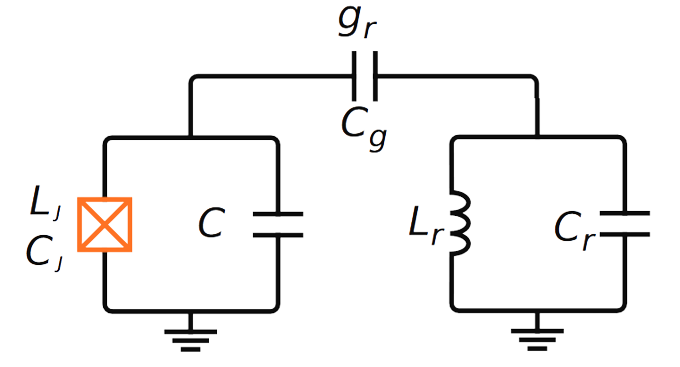 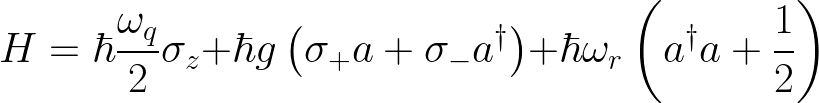 Dispersive approximation
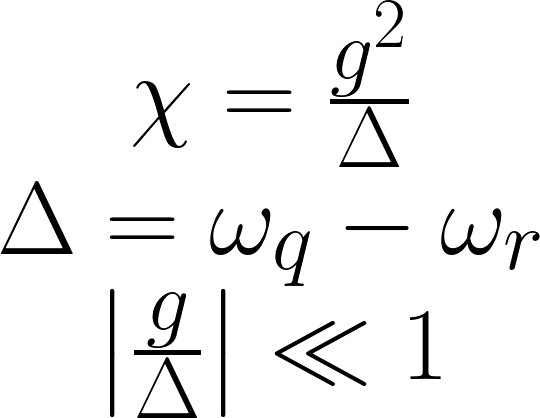 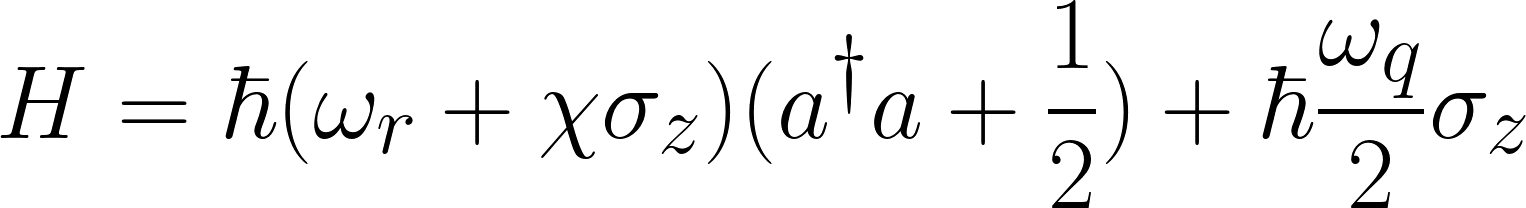 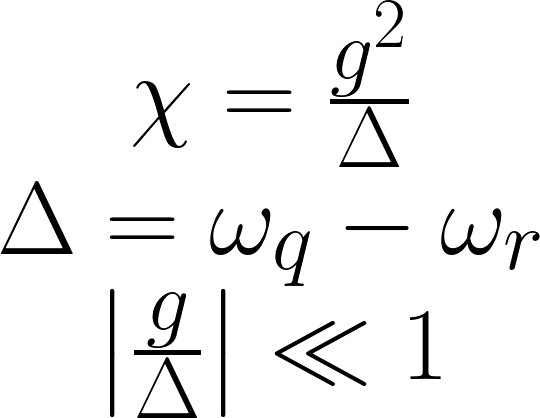 4
Dispersive Qubit Readout
Dispersive shift of the resonator frequency based on the state of the qubit




 Measurement: Indirectly measuring the qubit state by measuring the resonator frequency shift.
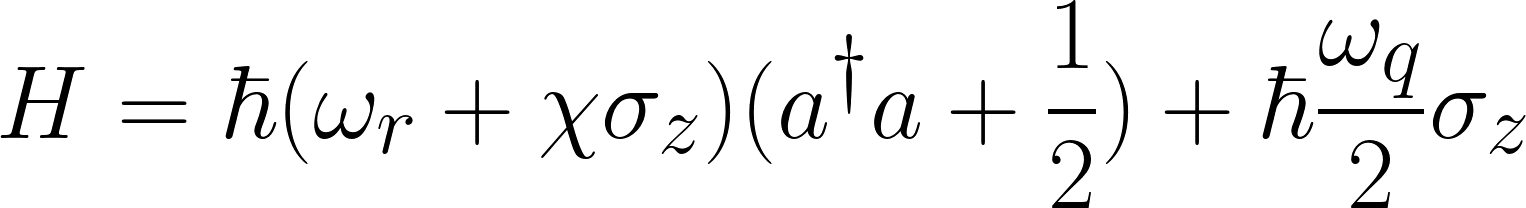 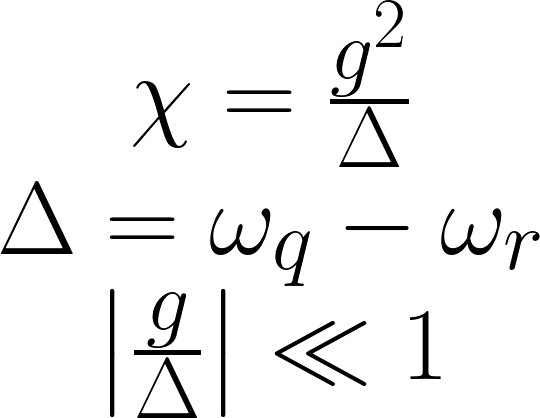 5
Dispersive Qubit Readout
Input signal
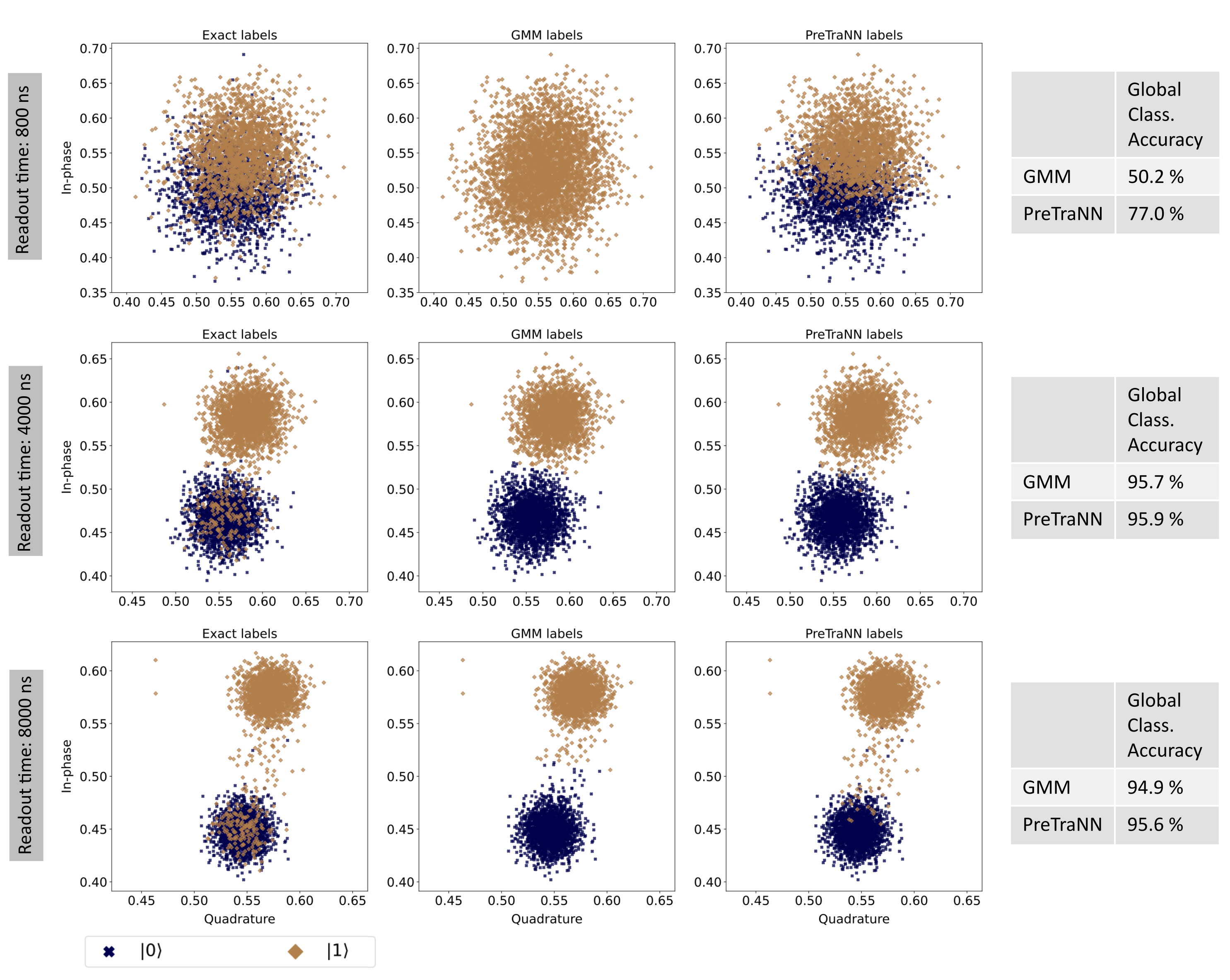 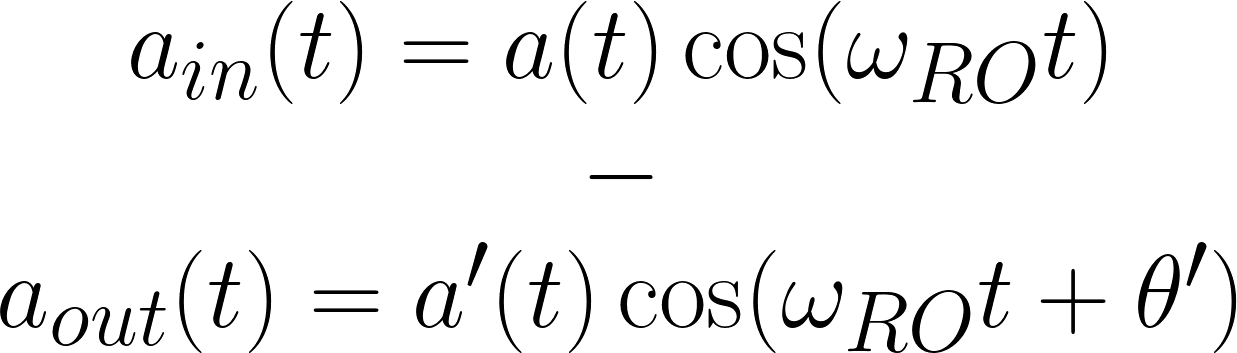 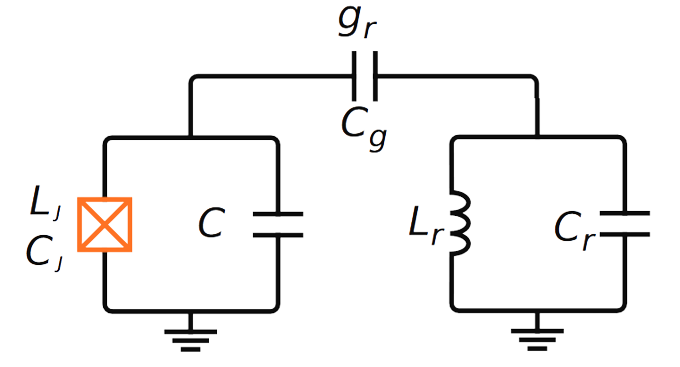 Q
Signal manipulation
Full Demodulation
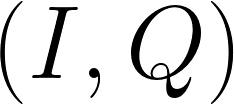 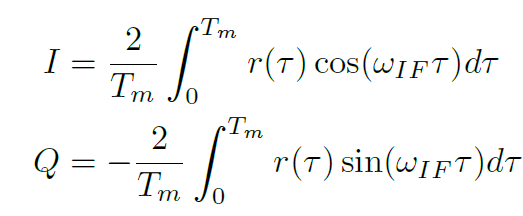 Output signal
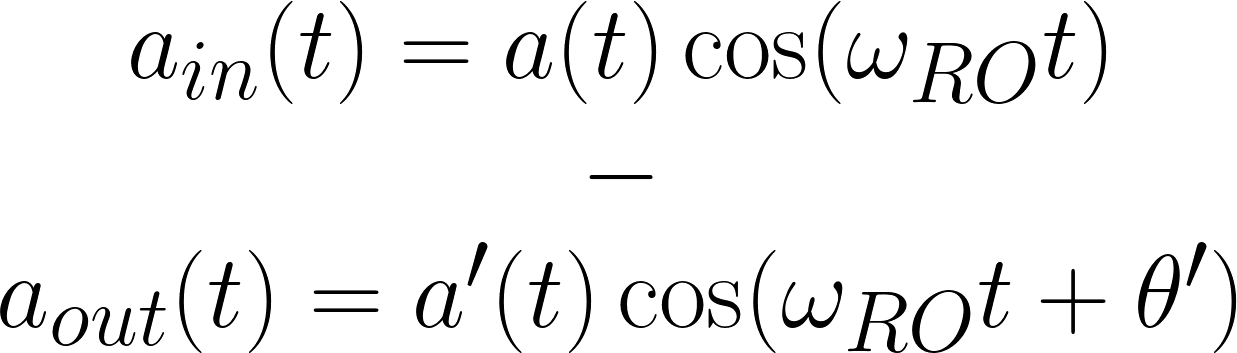 I
6
Results of Readout
According to the qubit state, the point will fall in different part of the I-Q plane.
 Labelled data:  Prepared in state 0 (or 1) and immediately  measured.
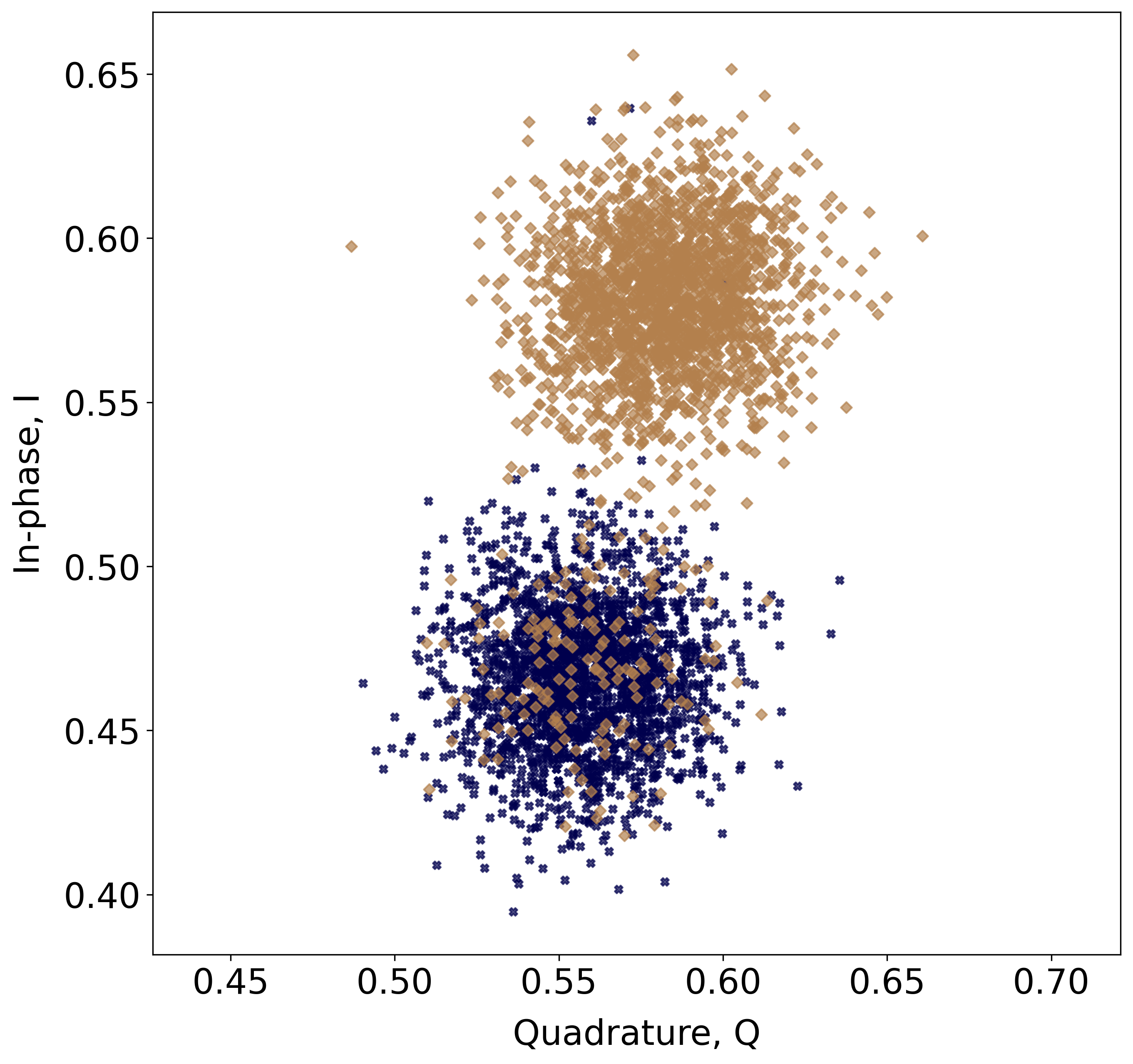 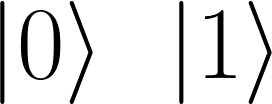 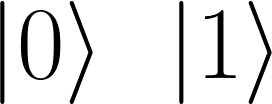 7
Qubit Readout:Classification
How to assign the correct label to each point?
Labelled data
Unlabelled data
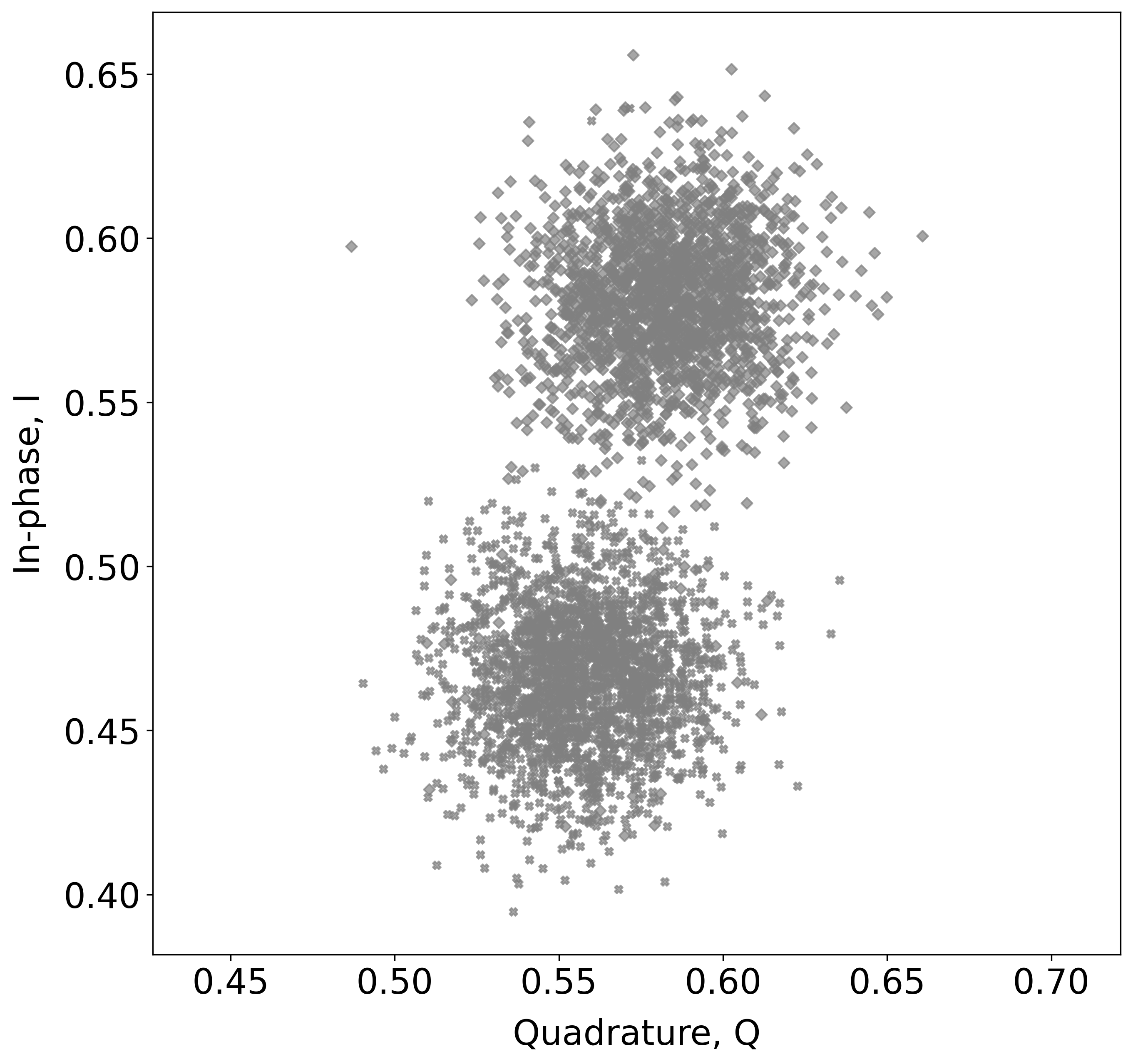 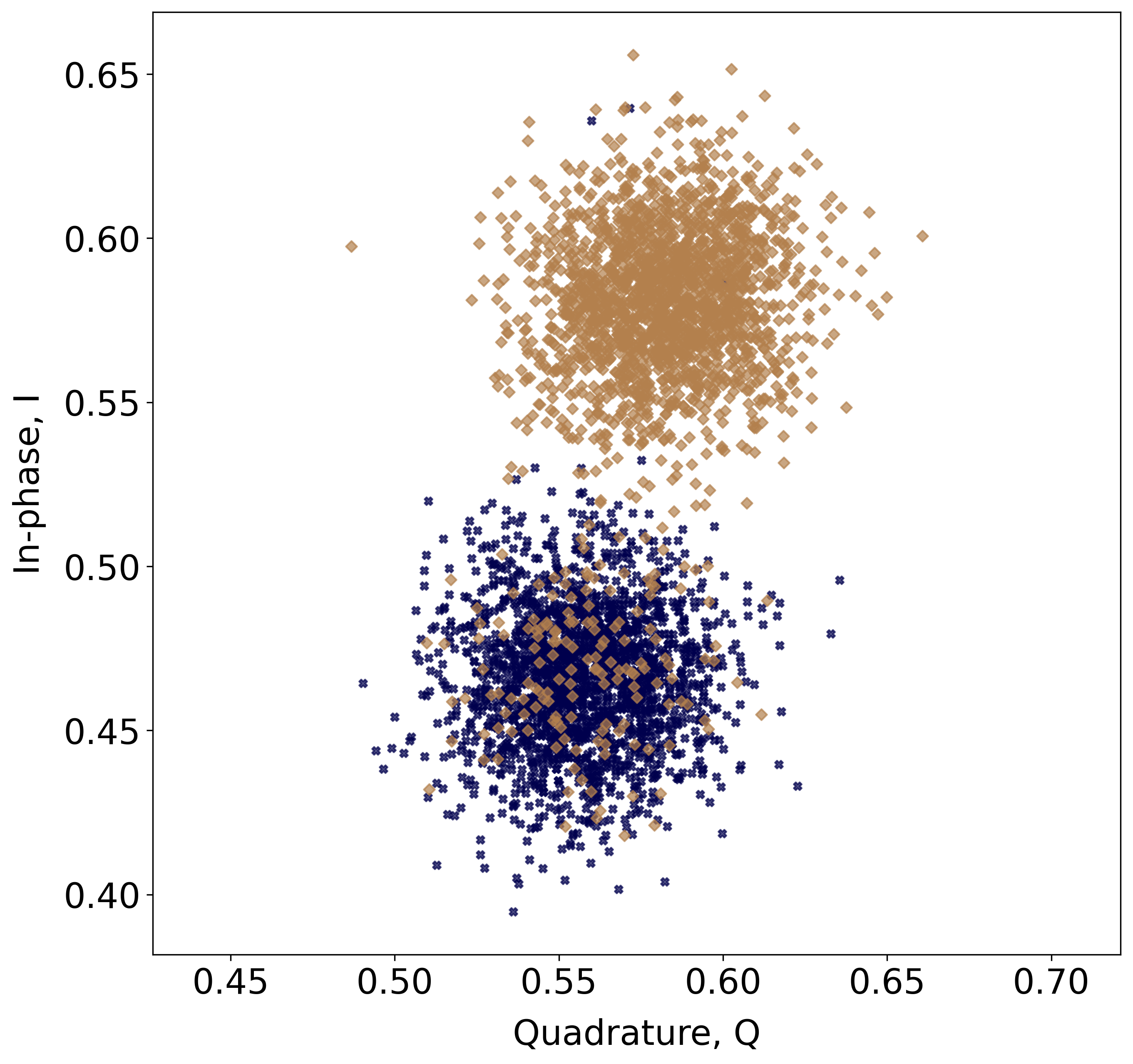 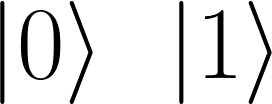 ?
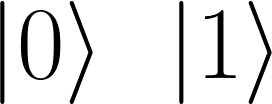 8
Qubit Readout:Classification
How to assign the correct label to each point?
 Dataset:
Prepare many times each state and measure it immediately 

 Methods :
Gaussian Mixture models 
Neural Networks
Neural Network with Autoencoder-type Pre-training
9
Readout Classification:1. Gaussian Mixture Model (GMM)
GMM labelled data
Real data
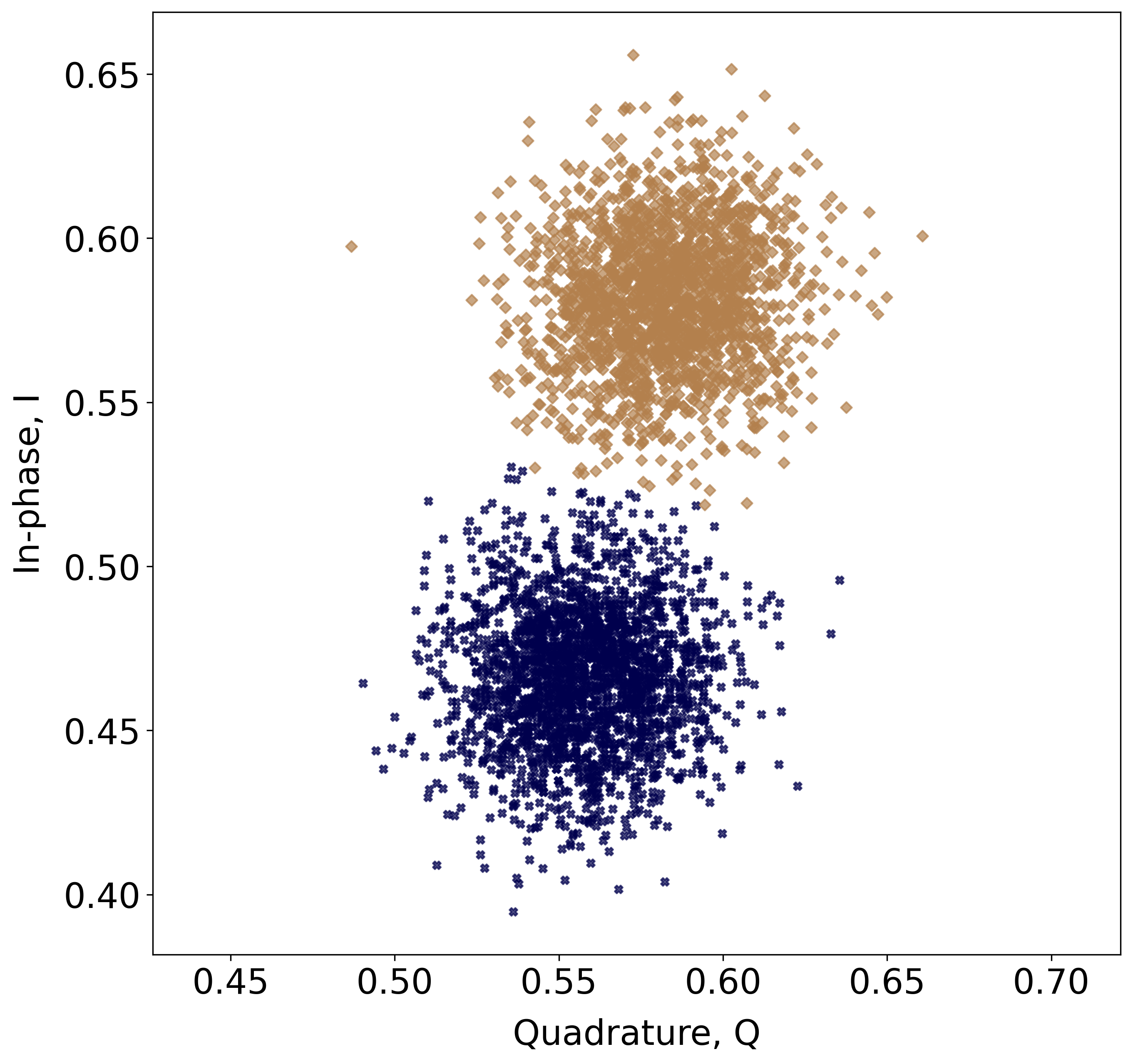 Optimize parameters of a superposition of Gaussians
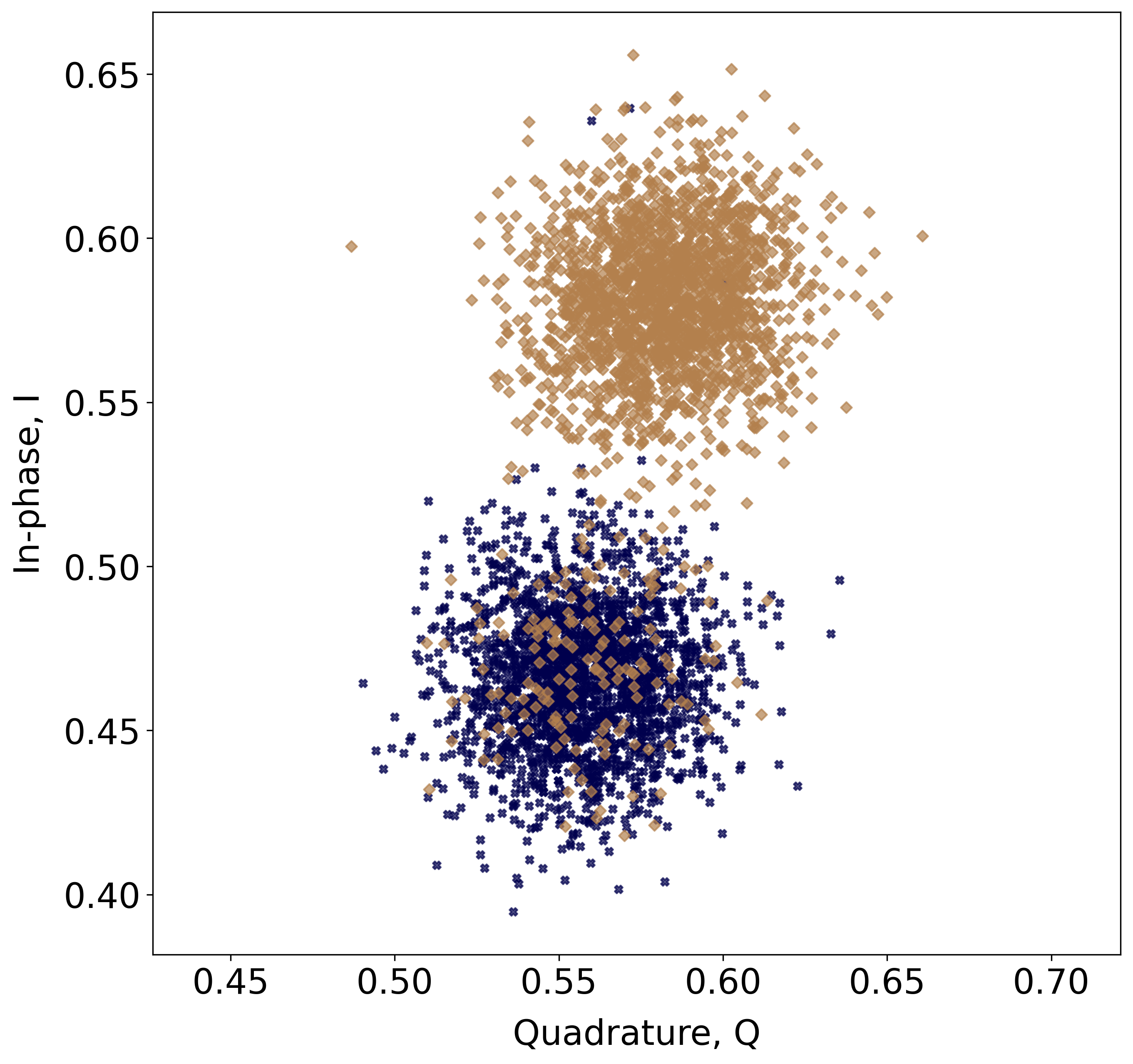 Problems:
Incorrect classification of many points
Not good for long or short measurements
Sharp edge
10
Qubit Readout: Demodulation
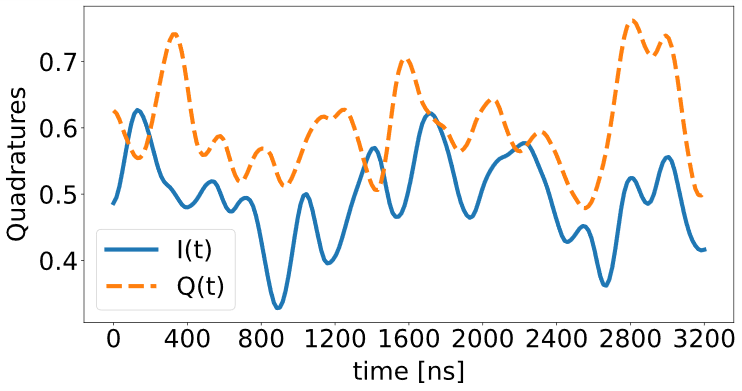 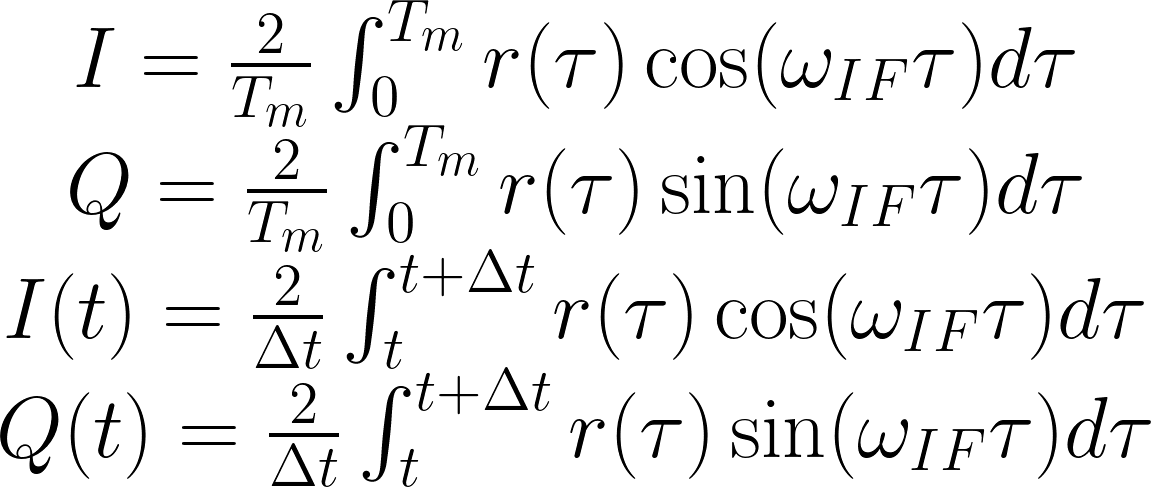 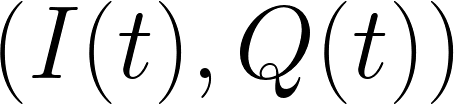 Input signal
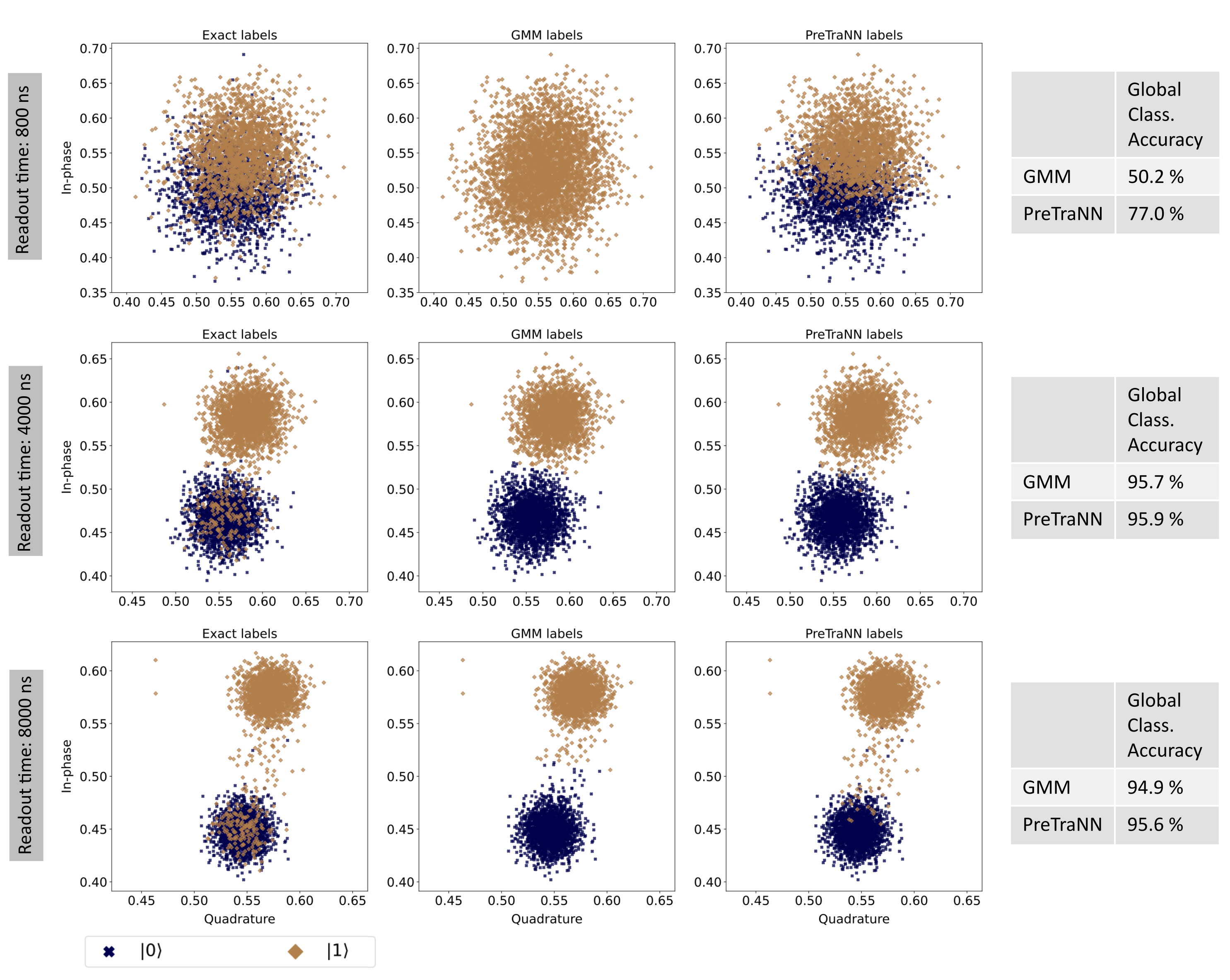 Sliced Demodulation
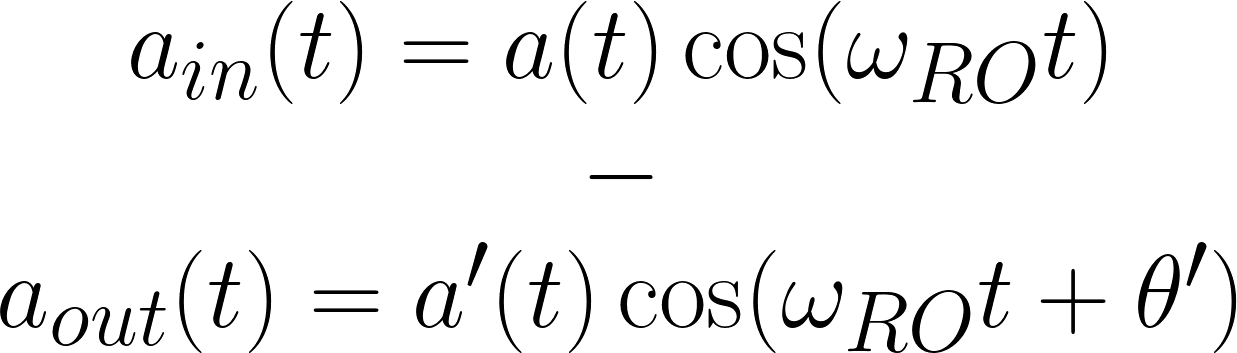 Time average
Turn to a finer-grained signal
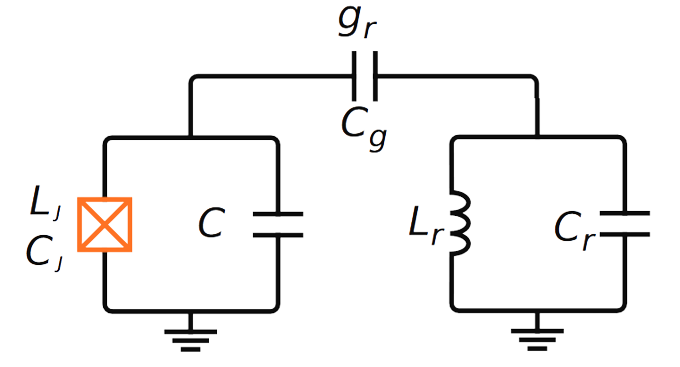 Q
Signal manipulation
Full Demodulation
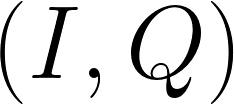 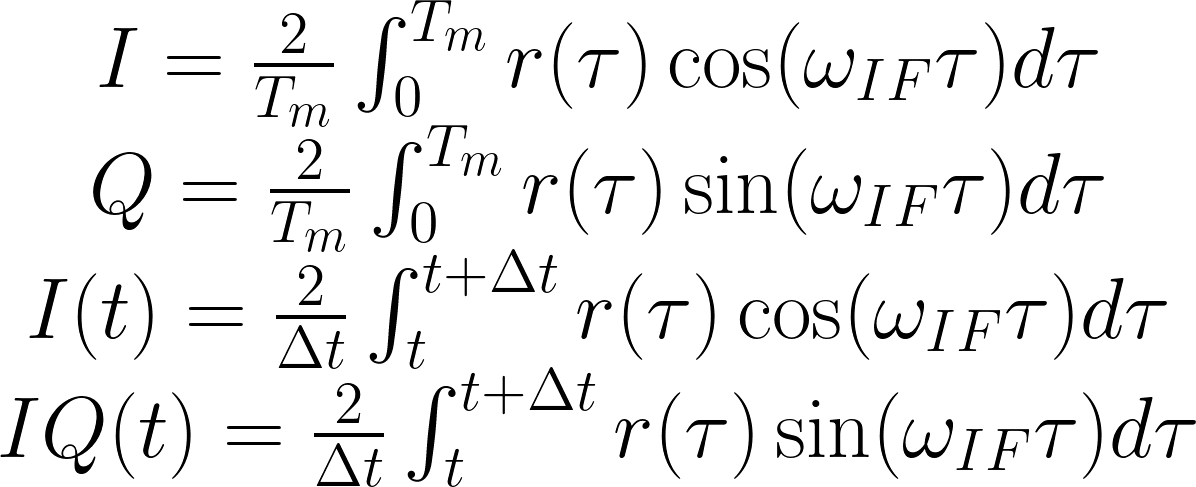 Output signal
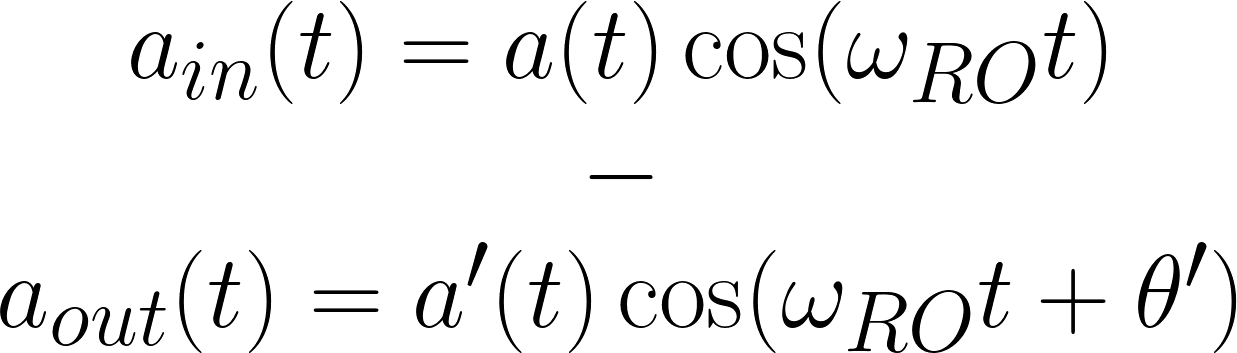 I
11
Readout Classification:2. Feed-Forward Neural Network (FFNN)
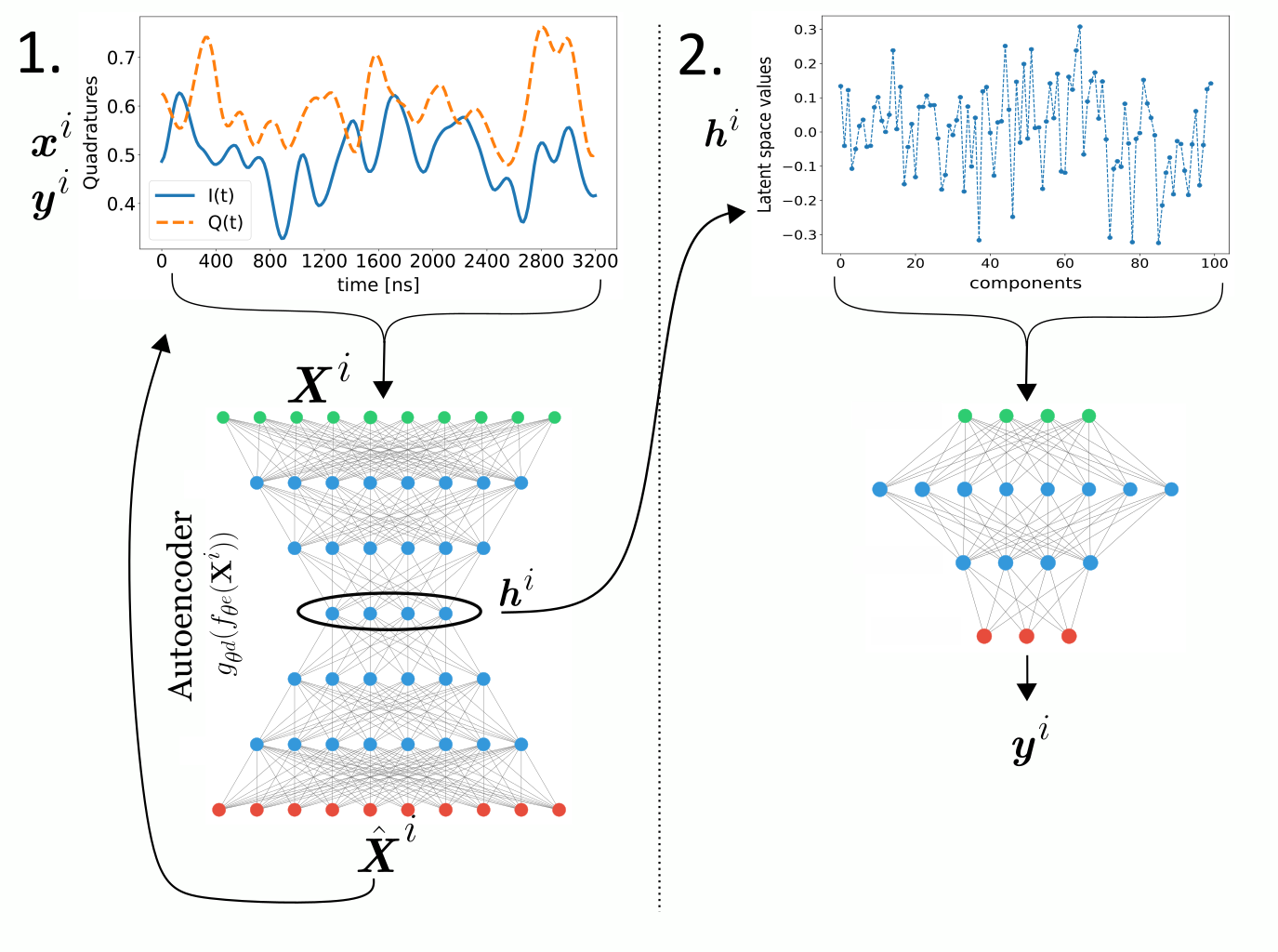 Try to use all information available
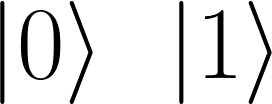 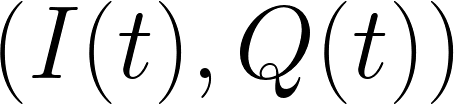 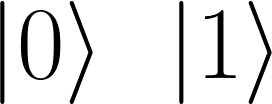 Lienhard, Benjamin, et al. "Deep-Neural-Network Discrimination of Multiplexed Superconducting-Qubit States." Physical Review Applied 17.1 (2022): 014024.
12
Readout Classification:Feed-Forward Neural Network (FFNN)
FFNN labelled data
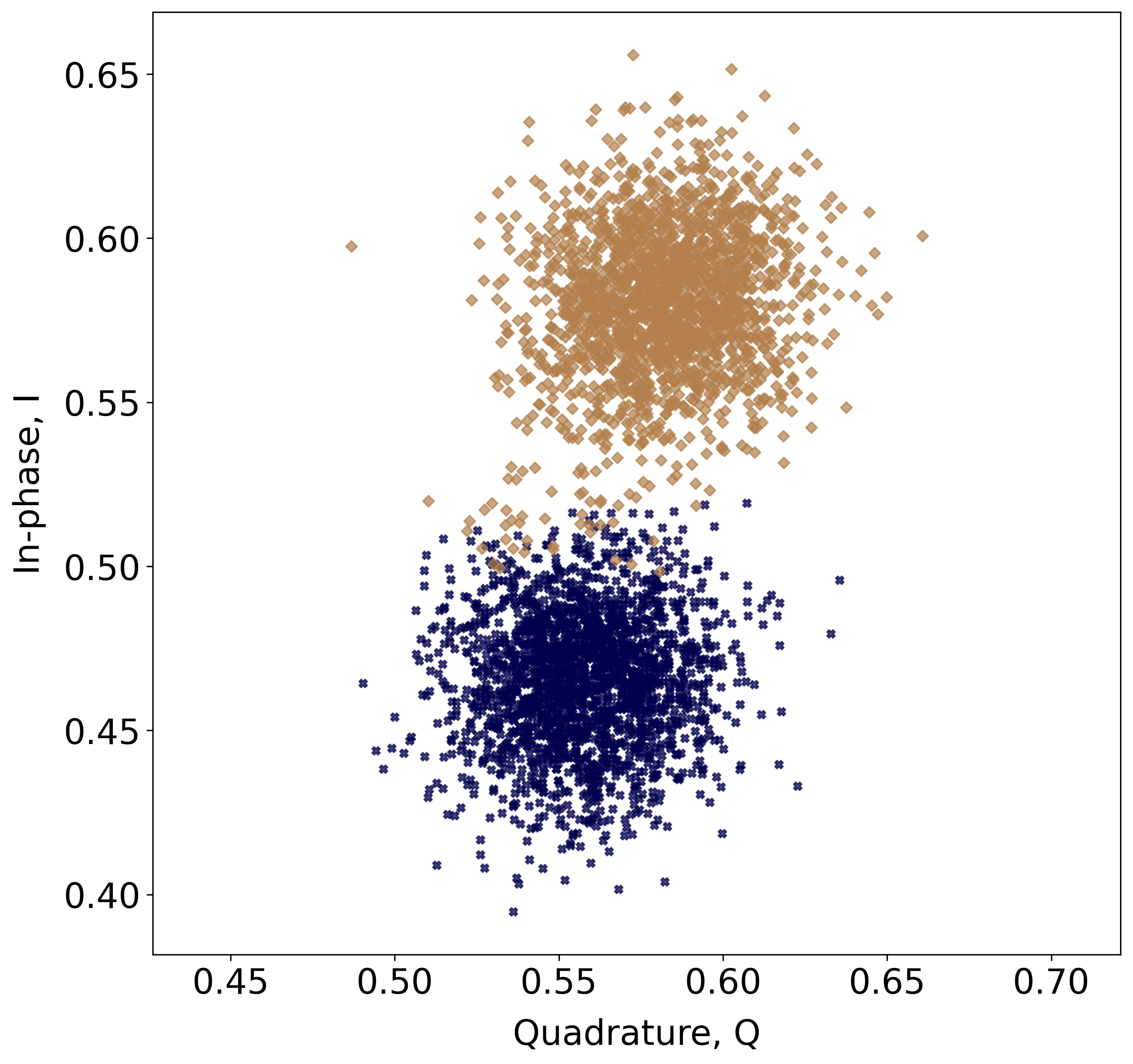 Labelled (real) data
Problems:
Lower performance for long measurements
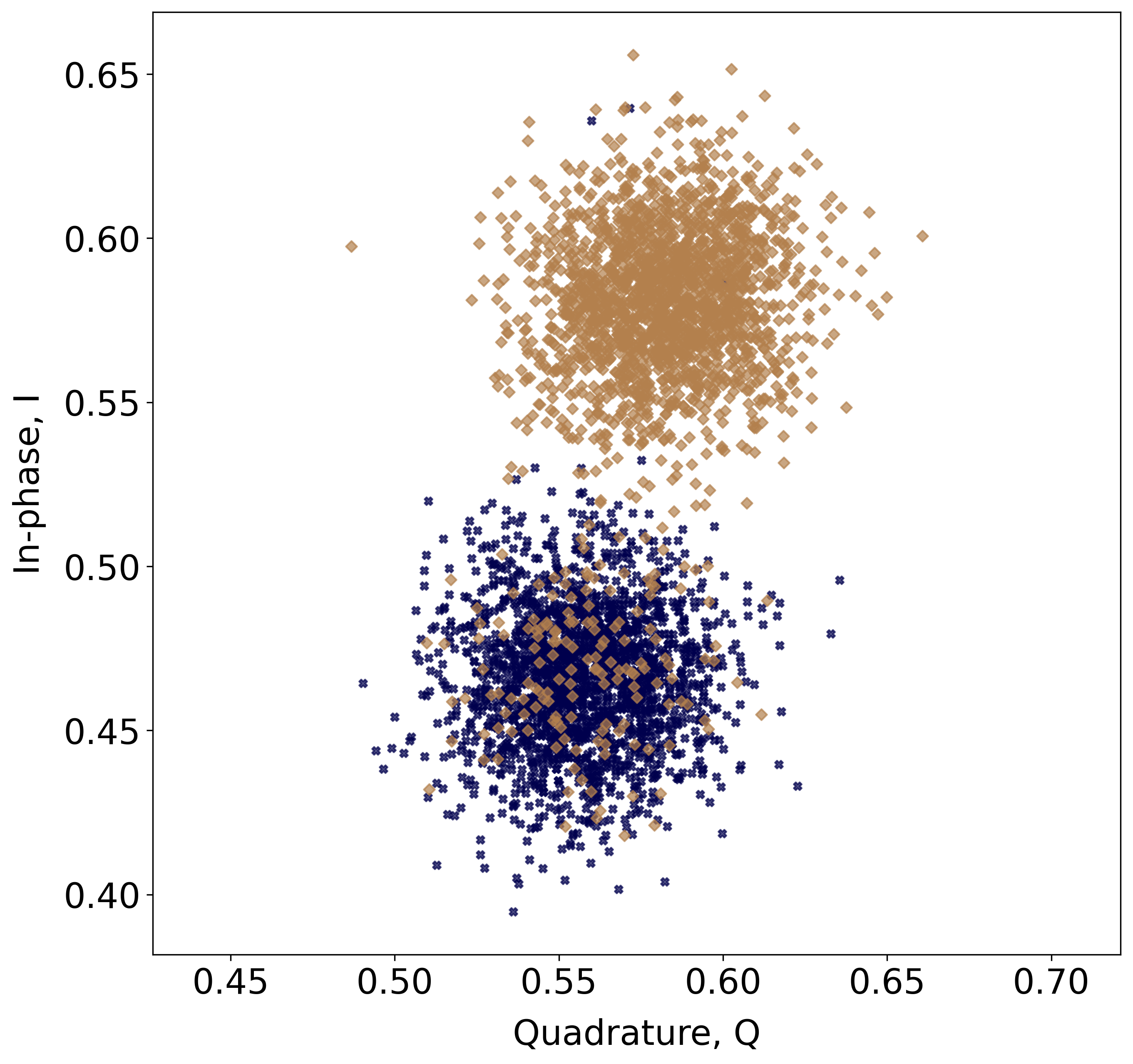 gradual transition
13
13
Readout Classification:3. Autoencoder-type Pre-training Neural Network (PreTraNN)
An autoencoder an artificial neural network that learn a compressed representation of input data by encoding it into a lower-dimensional space and then decoding it back into its original form. 
 It minimizes the reconstruction error.
 Feature extraction, dimensionality reduction
 Pre-training of feed-forward   neural network
Unsupervised approach
encoder
decoder
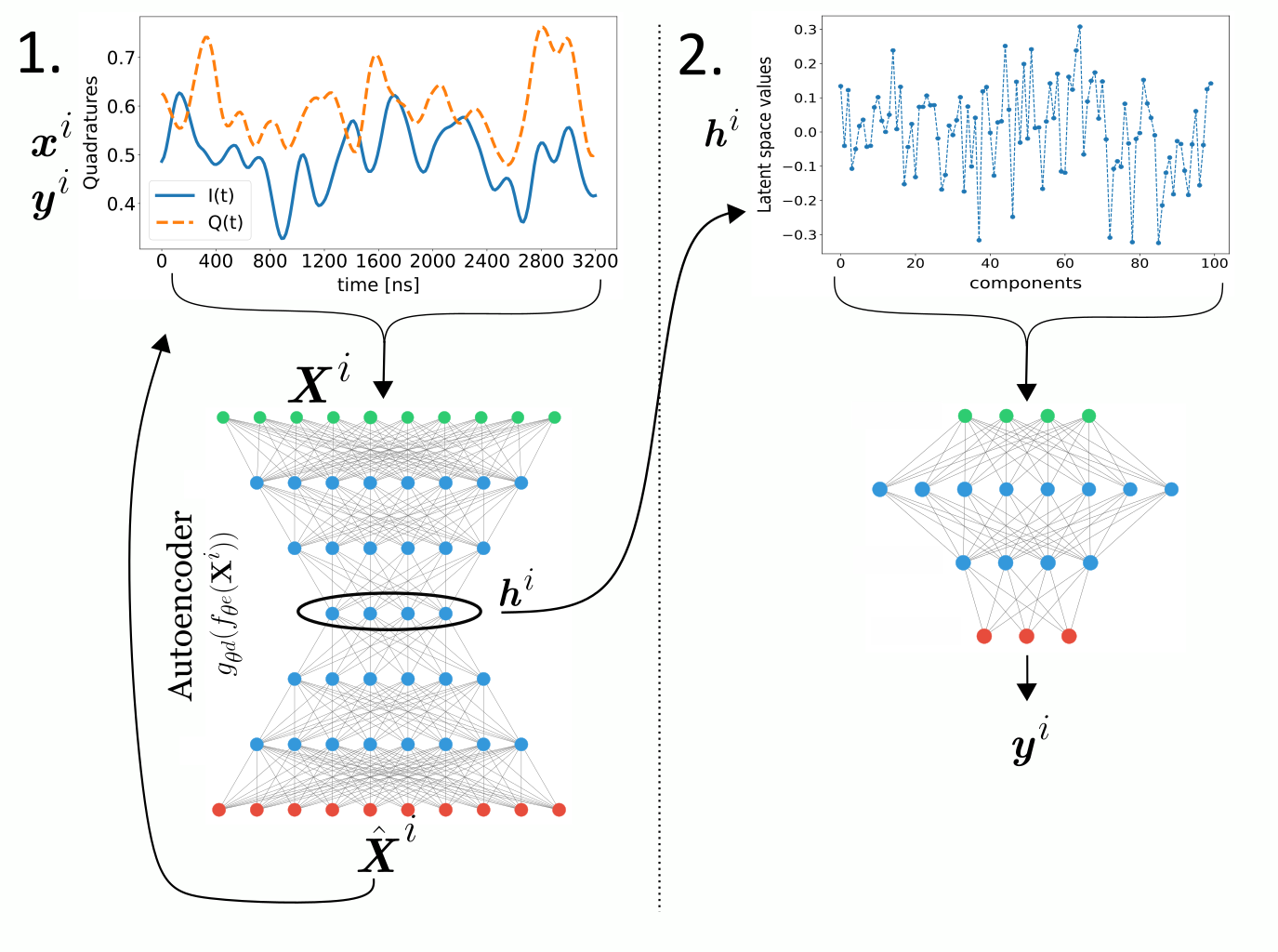 Input
Input
Encoded/synthetic representation
14
14
Readout Classification:3. Autoencoder-type Pre-training Neural Network (PreTraNN)
We train the autoencoder on readout data

We obtain a low dimensional representation h   of readout signals
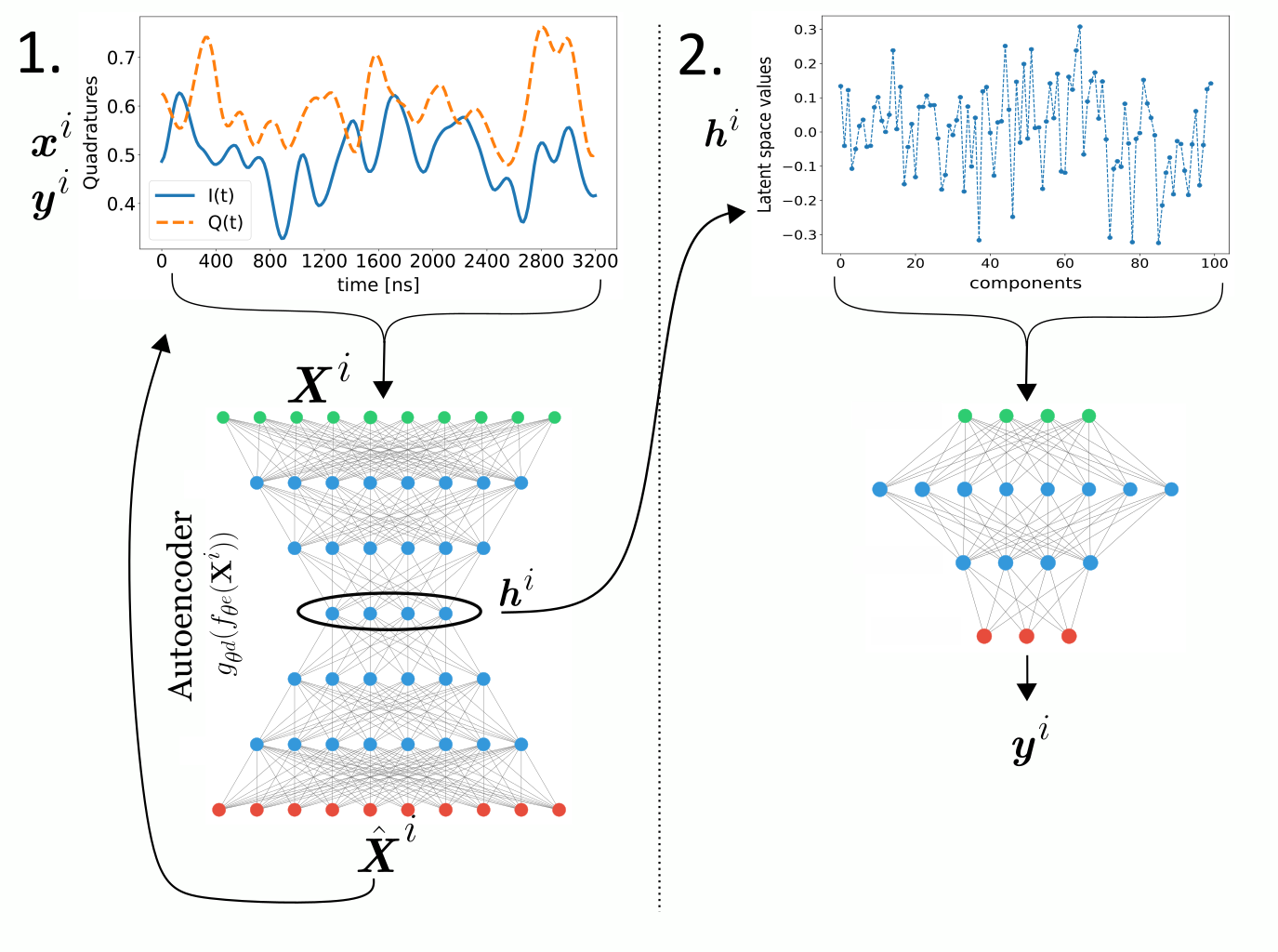 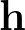 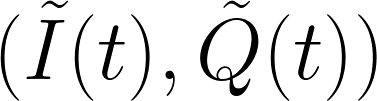 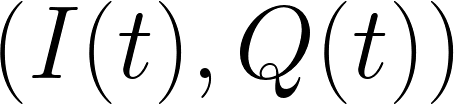 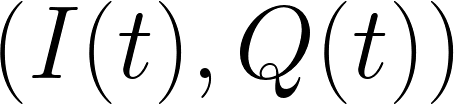 are noisy, difficult to discriminate.
 h should retain only the important features  of the readout signals                  
 Inner dimension should be optimized.
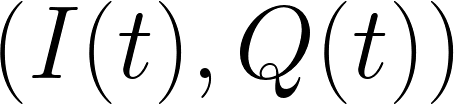 Encoded representation
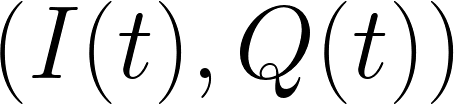 15
Qubit Readout:3. Autoencoder-type Pre-training Neural Network
Train the new neural network on the encoded representation h of the readout signals, rather than on the readout signal itself.
 This should improve the classification accuracy.
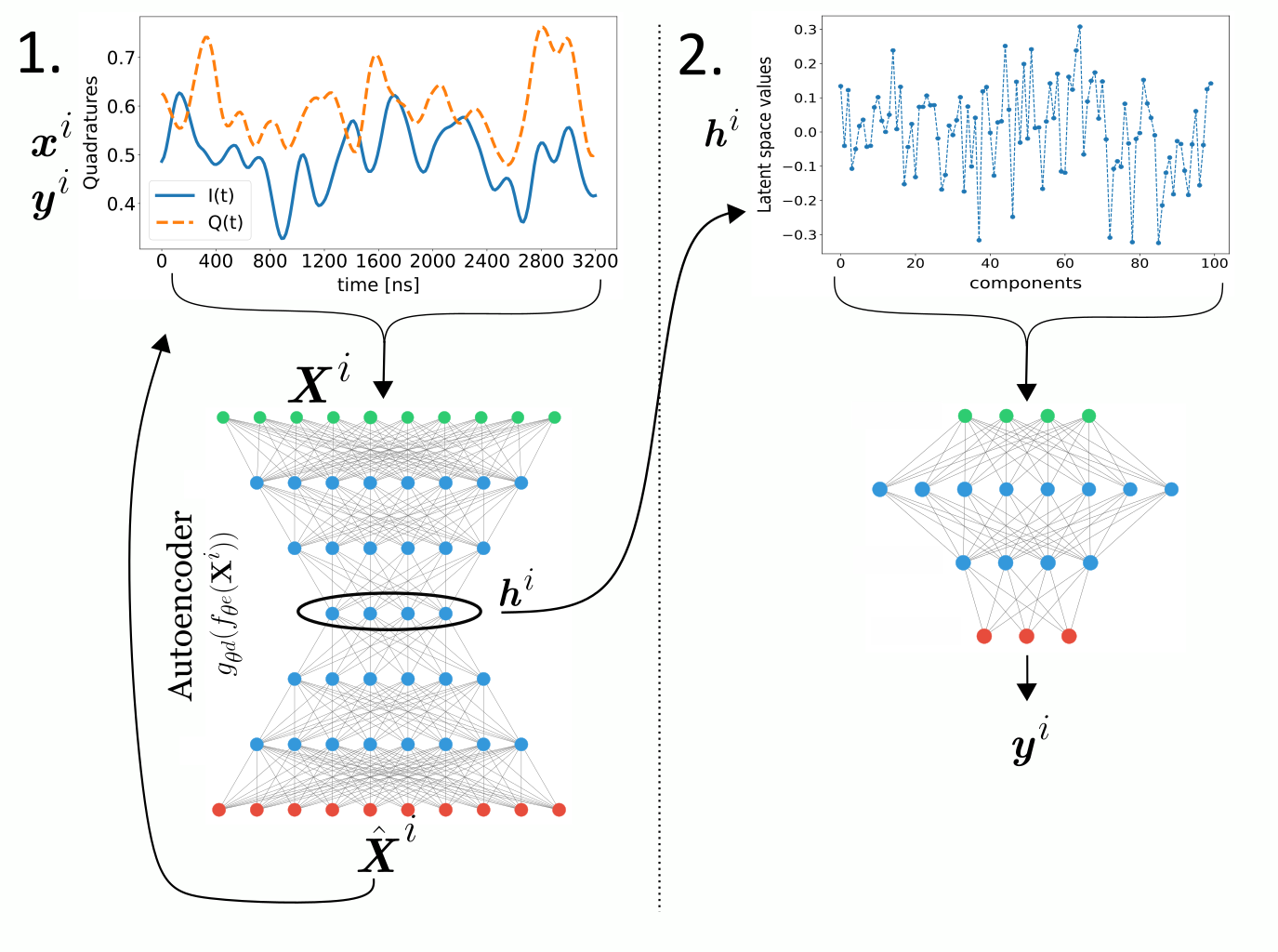 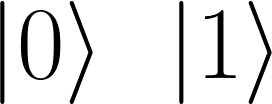 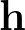 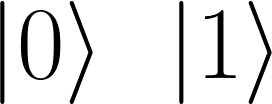 Neural network
LP et al. Phys. Rev. Applied 20, 014045 (2023)
16
16
Qubit Readout:3. Autoencoder-type Pre-training Neural Network
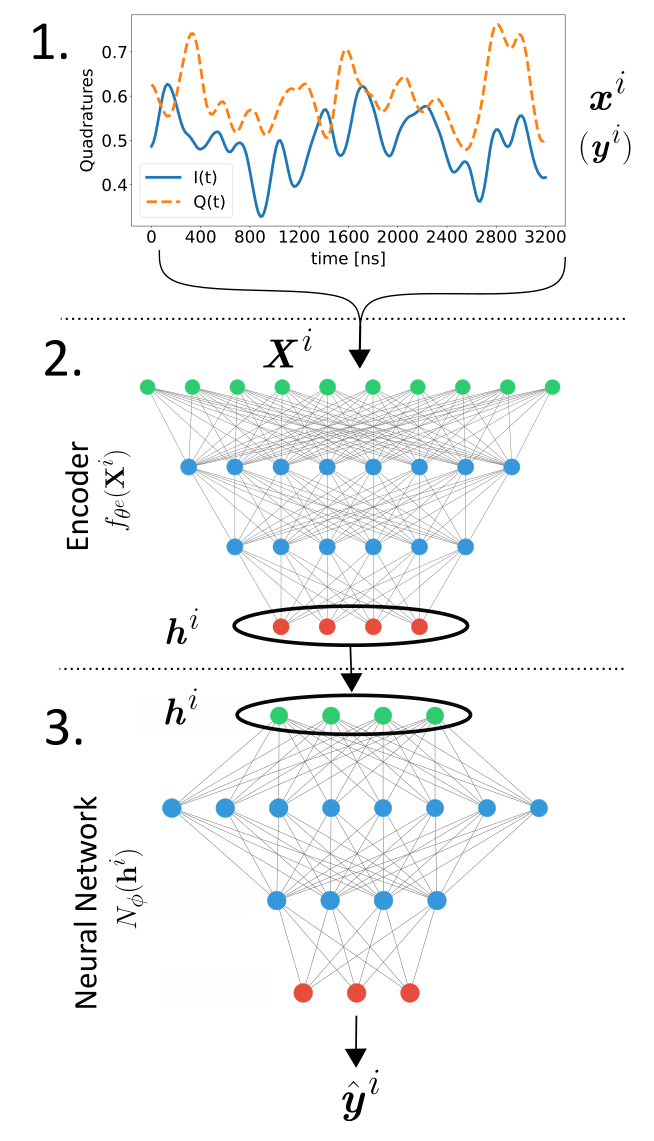 Putting it all together...
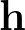 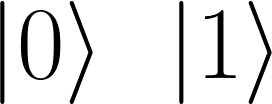 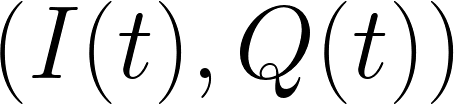 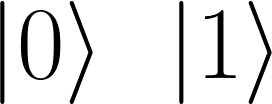 Encoder
Neural network
LP et al. Phys. Rev. Applied 20, 014045 (2023)
17
17
Qubit Readout:Summary
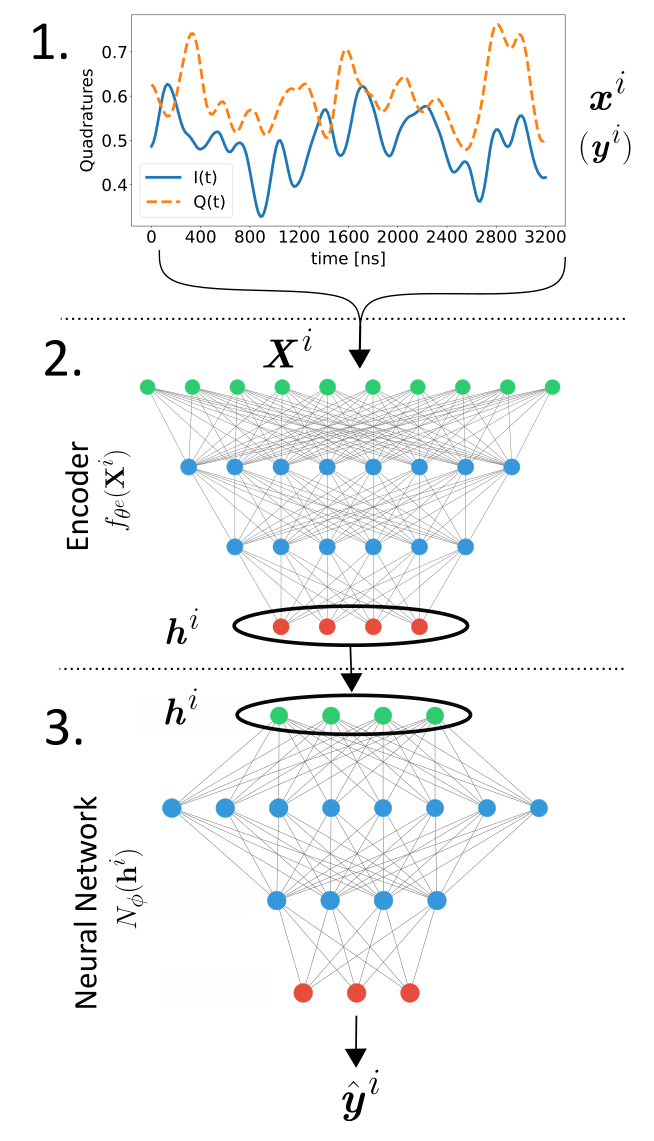 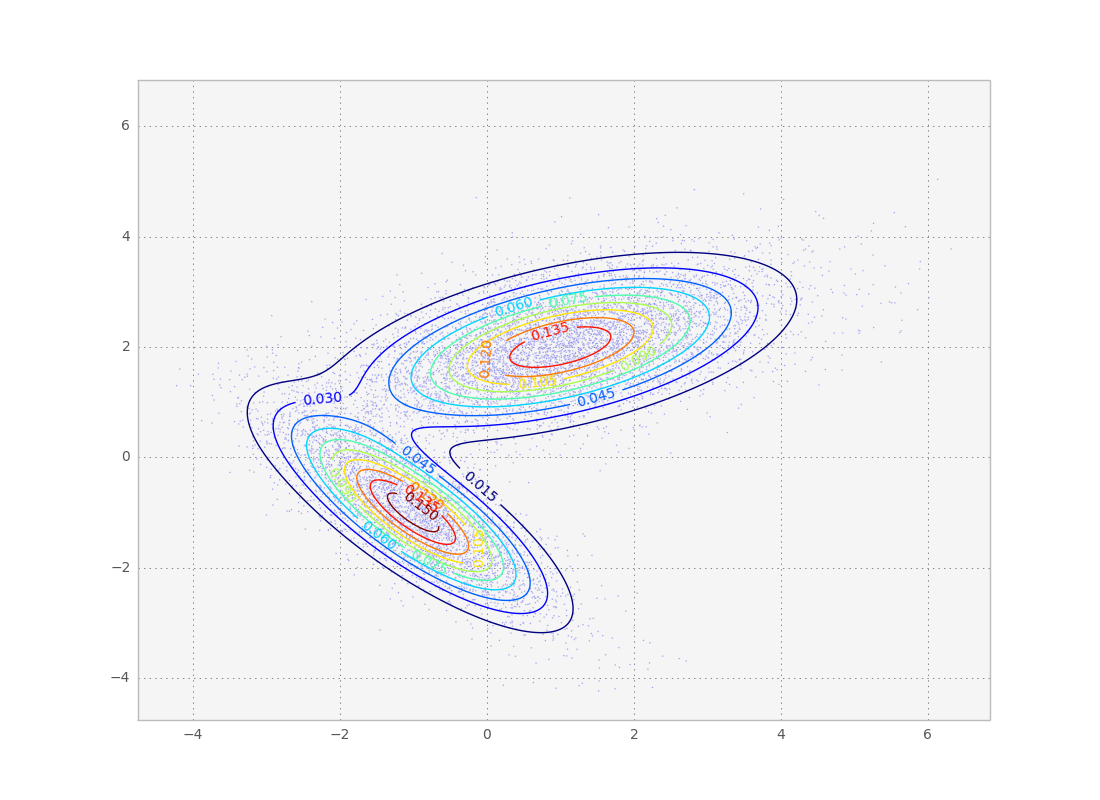 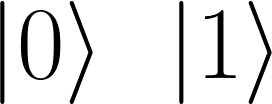 Gaussian Mixture



Neural Networks



PreTraNN
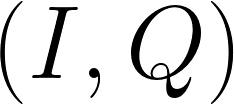 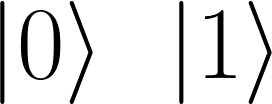 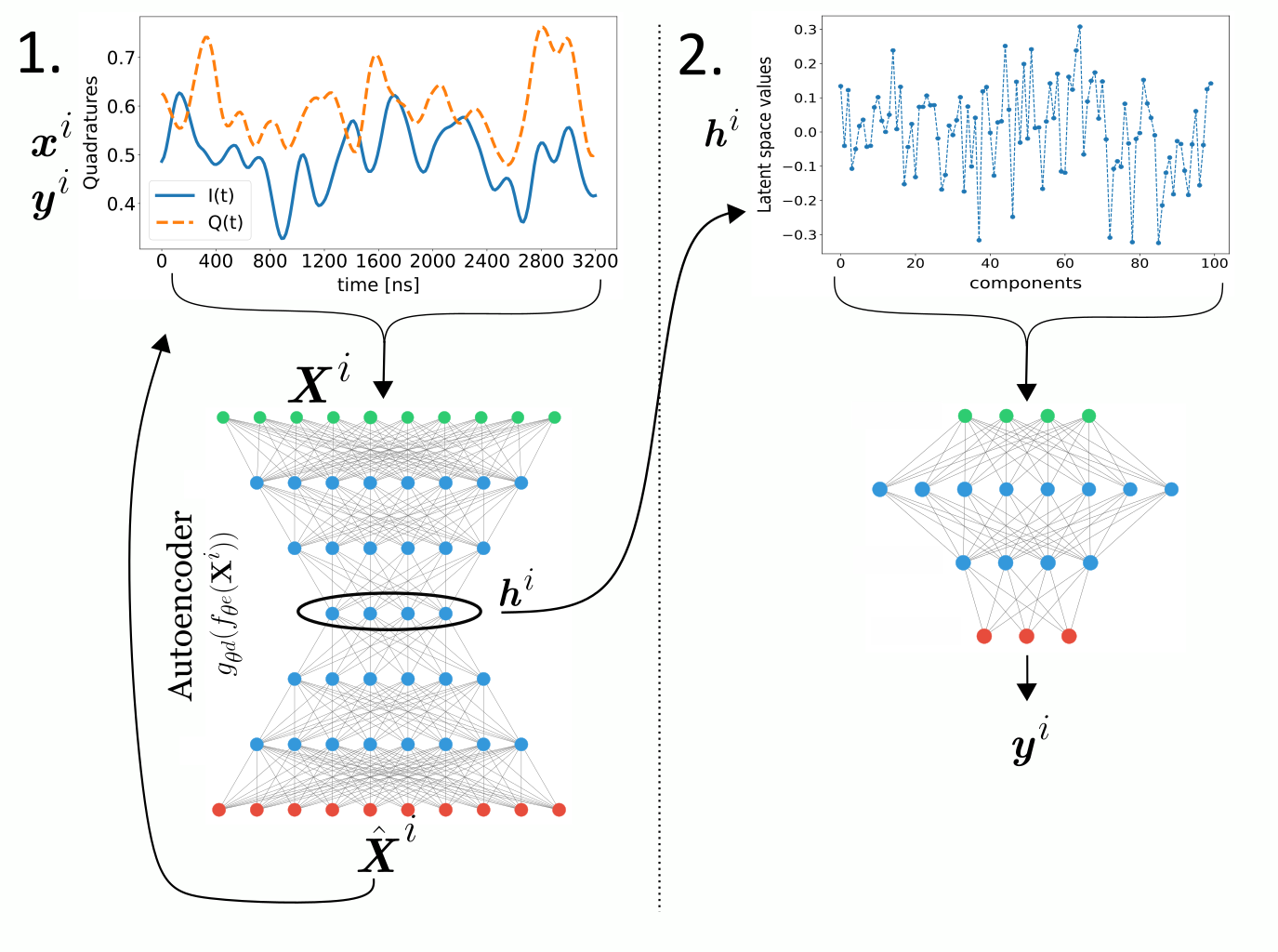 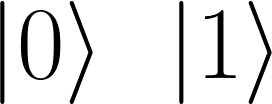 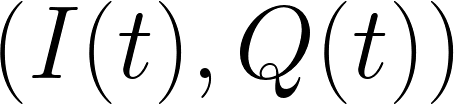 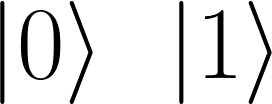 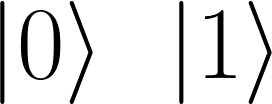 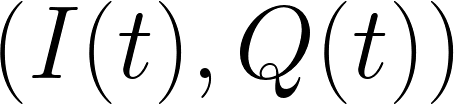 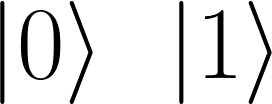 18
Classification accuracy:Measurement duration
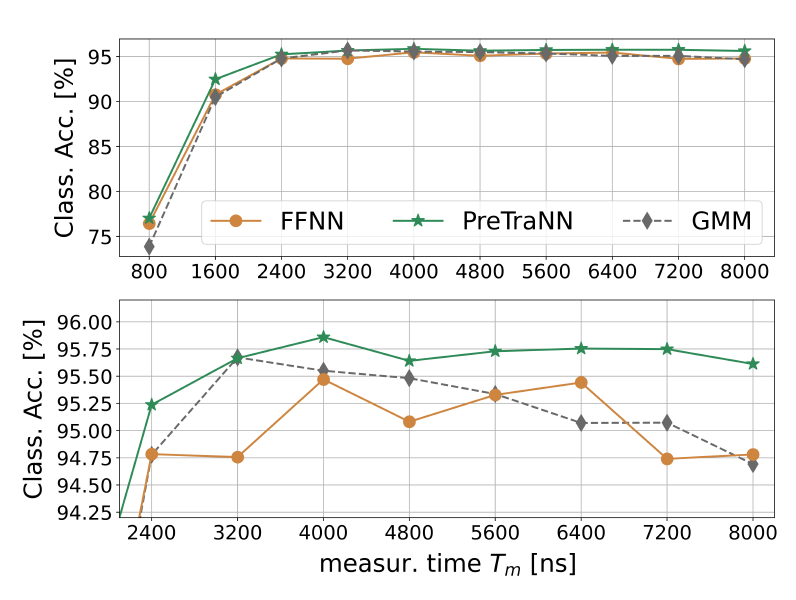 Wide range of measurement times.
 Autoencoder method (PreTraNN)has a better classification accuracy.
19
Classification accuracy:Distributions
PreTraNN
GMM
exact
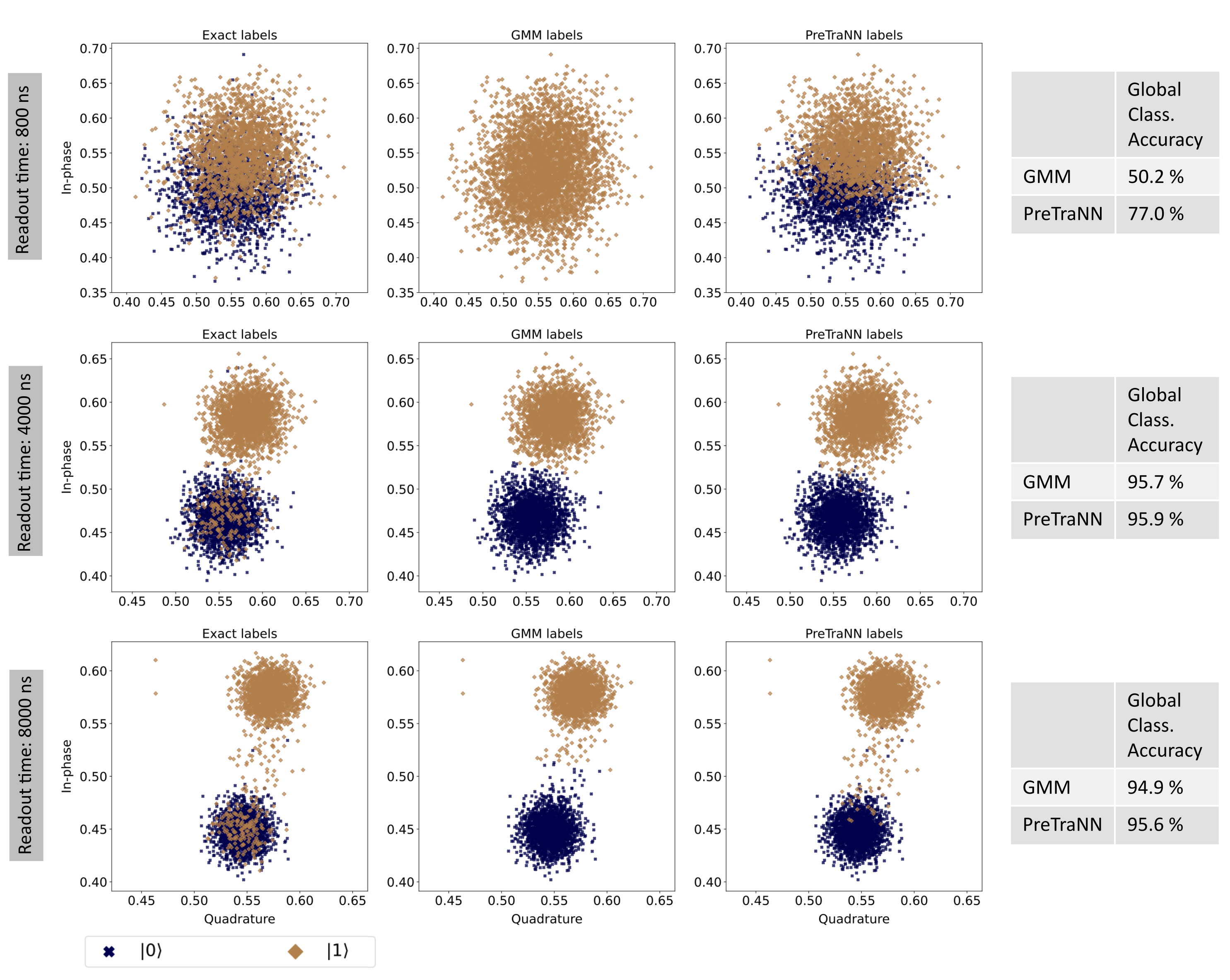 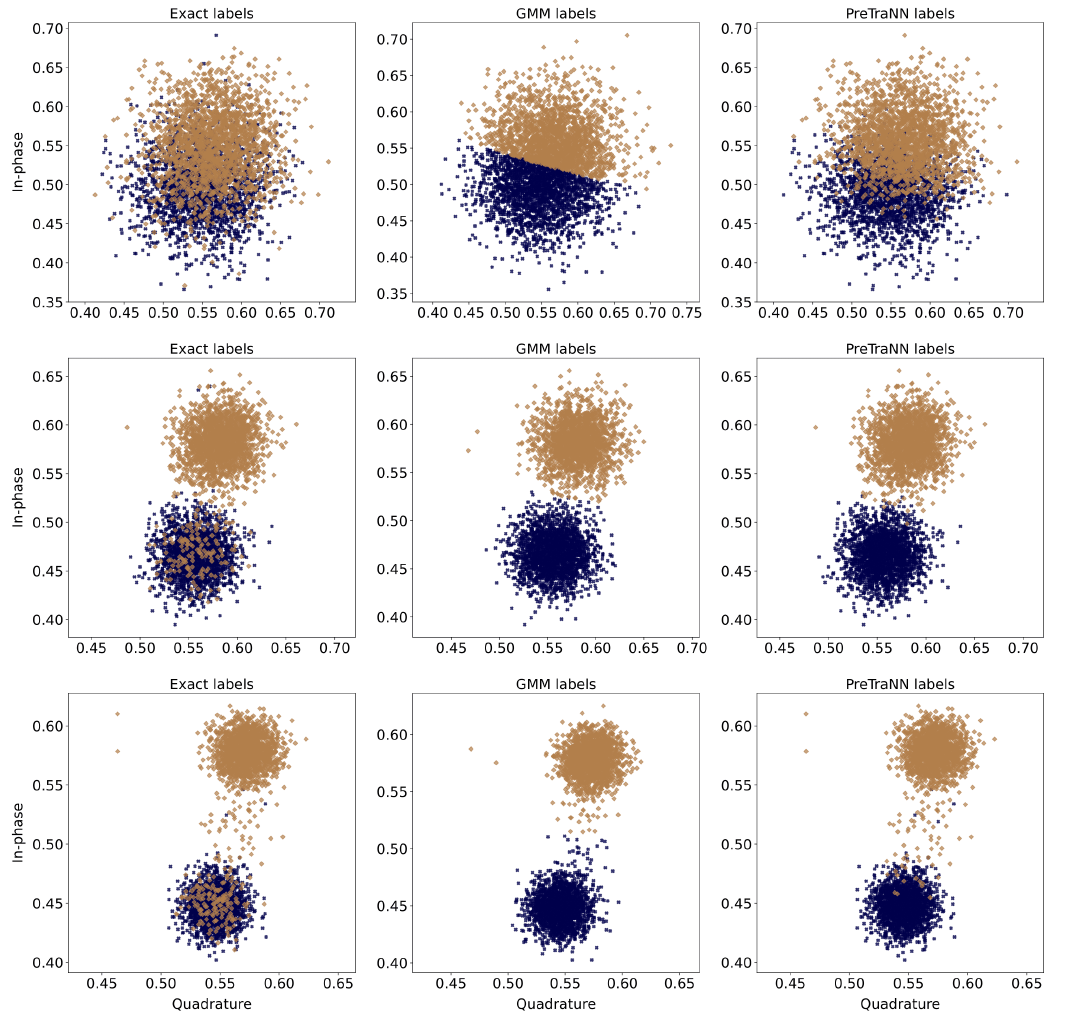 74,4
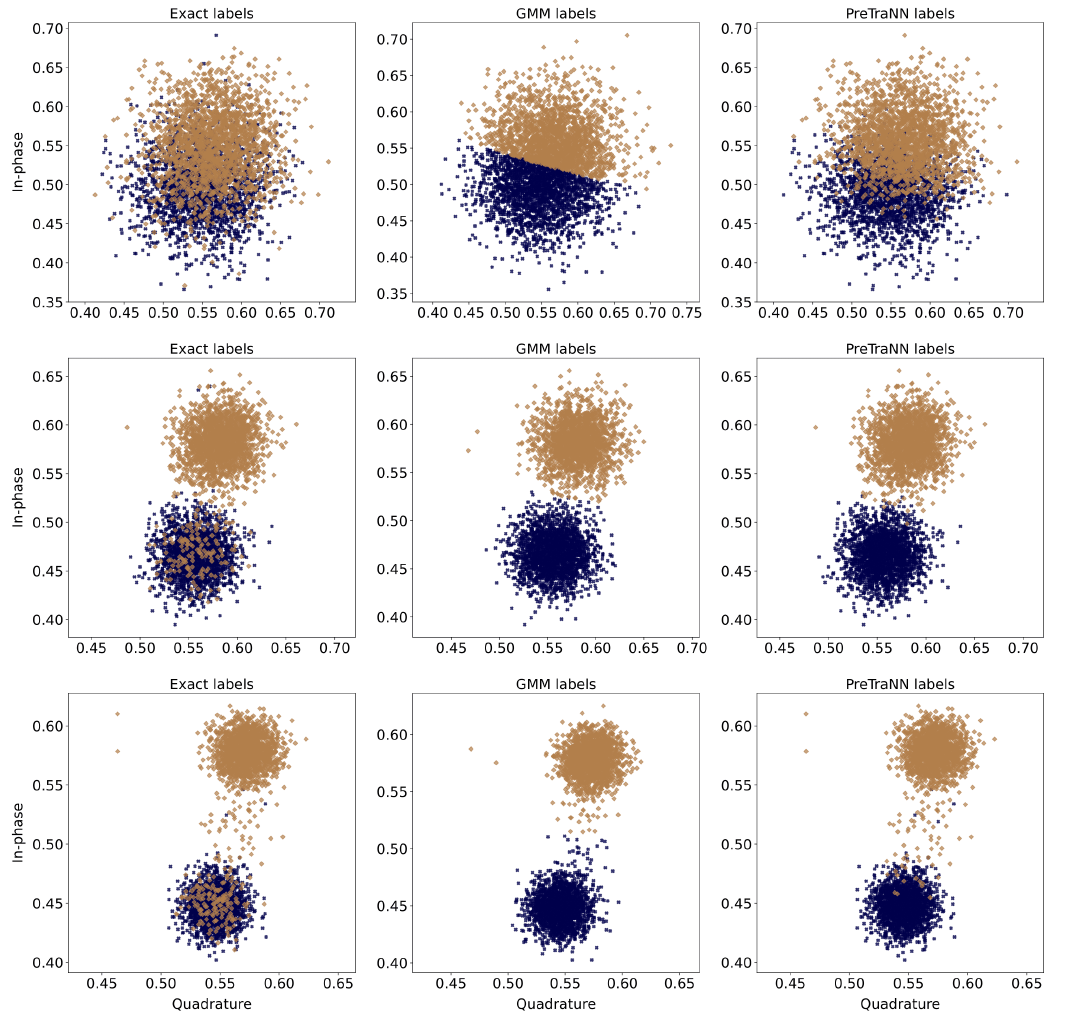 Neural network-based methodsproduce more realistic distributions.
Readout 8000 ns
20
20
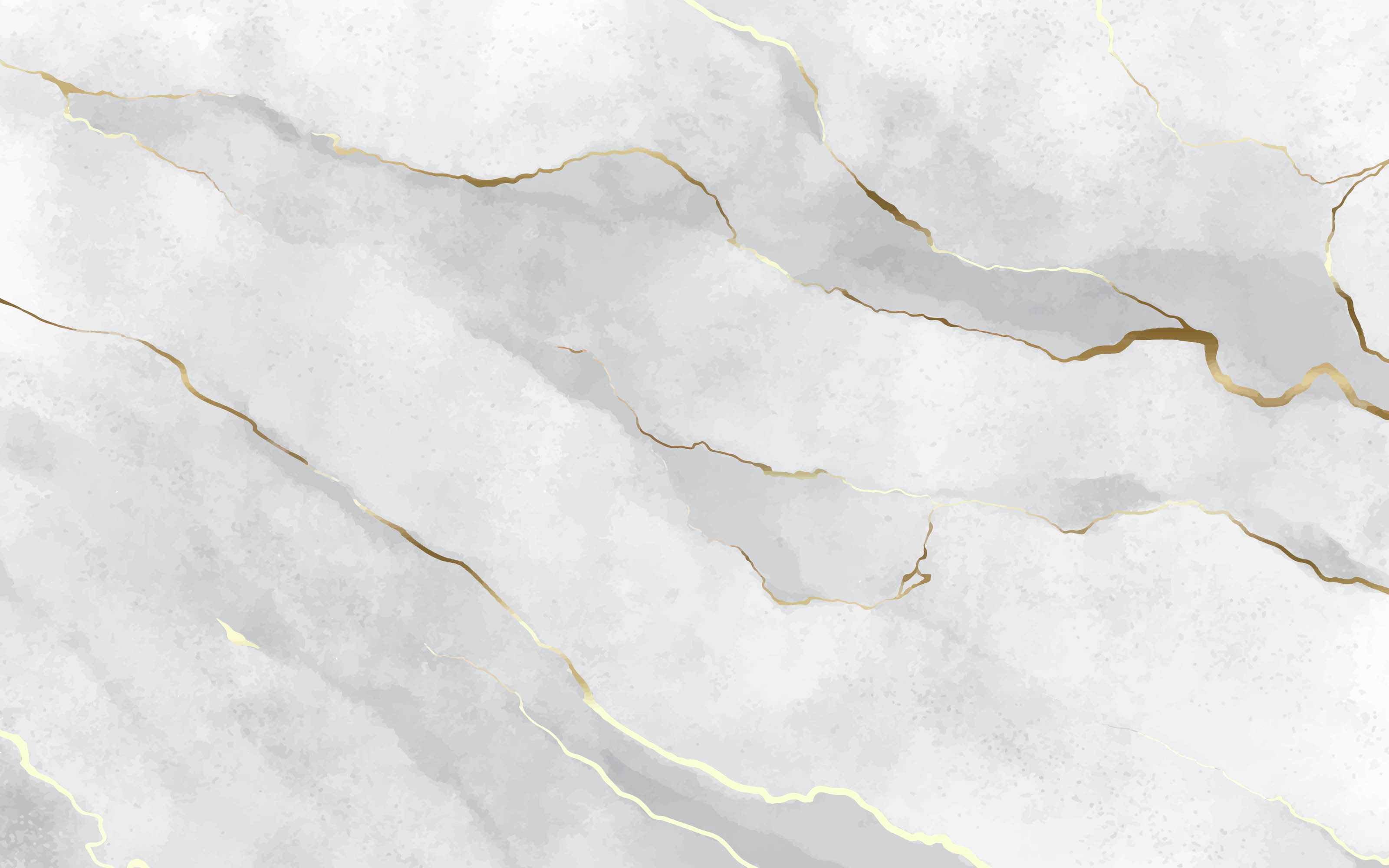 Conclusions
Dispersive readout in superconducting qubits
Common techniques to classify readout data
Autoecoder-based model to improve the classification accuracy
21
22